Федеральное государственное бюджетное образовательное учреждение высшего образования "Красноярский государственный медицинский университет имени профессора В.Ф.Войно-Ясенецкого"  Министерства здравоохранения Российской ФедерацииФармацевтический колледж
Тема: Галогенпроизводные углеводородов
Преподаватель:  Попова О.М.
Красноярск 2021
План лекции
1. Определение. Общая формула. Классификация.
Номенклатура и изомерия.
Особенности электронного и пространственного строения молекул галогенпроизводных углеводородов.
Физические свойства.
Способы получения.
Химические свойства.
Применение
Определение. Общая формула.
ГАЛОГЕНПРОИЗВО́ДНЫЕ УГЛЕВОДОРО́ДОВ - углеводороды, в молекулах которых один или несколько атомов Н замещены на атомы галогенов (Hal).
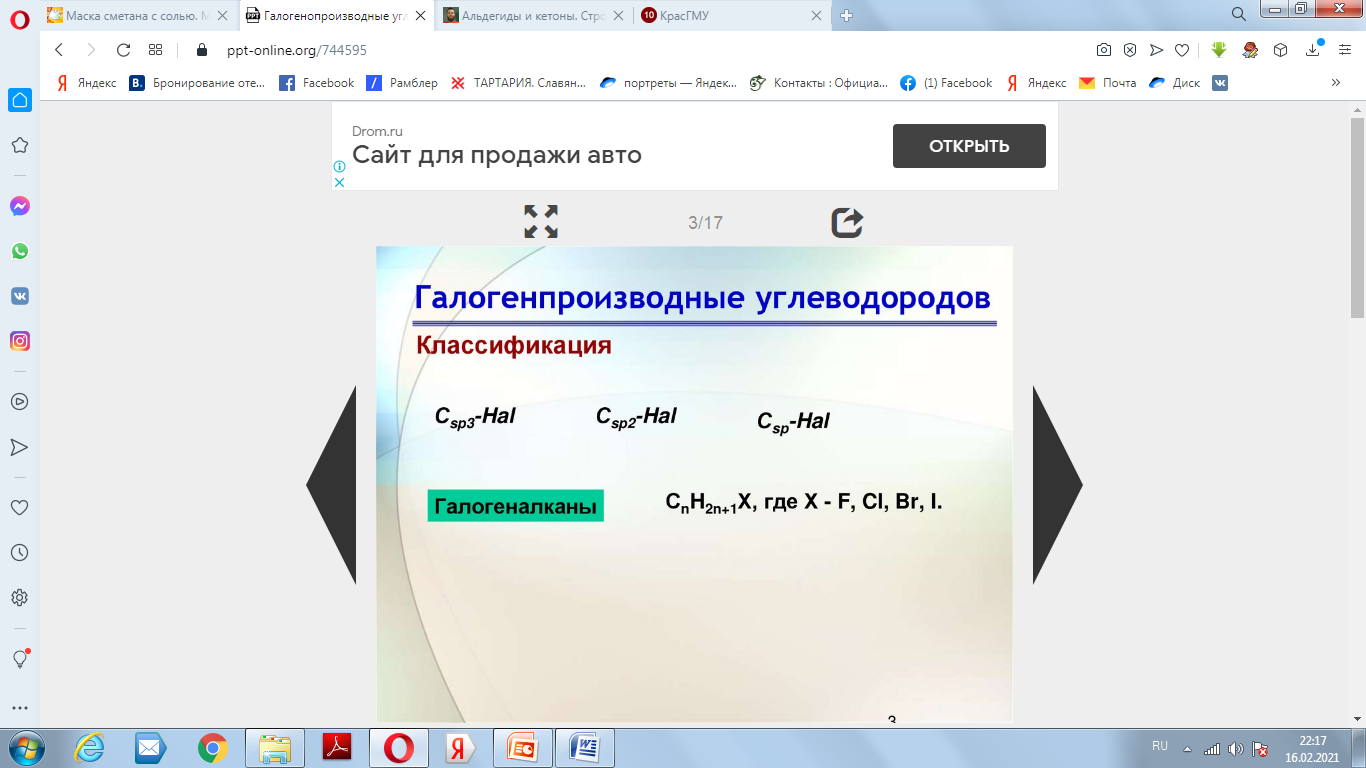 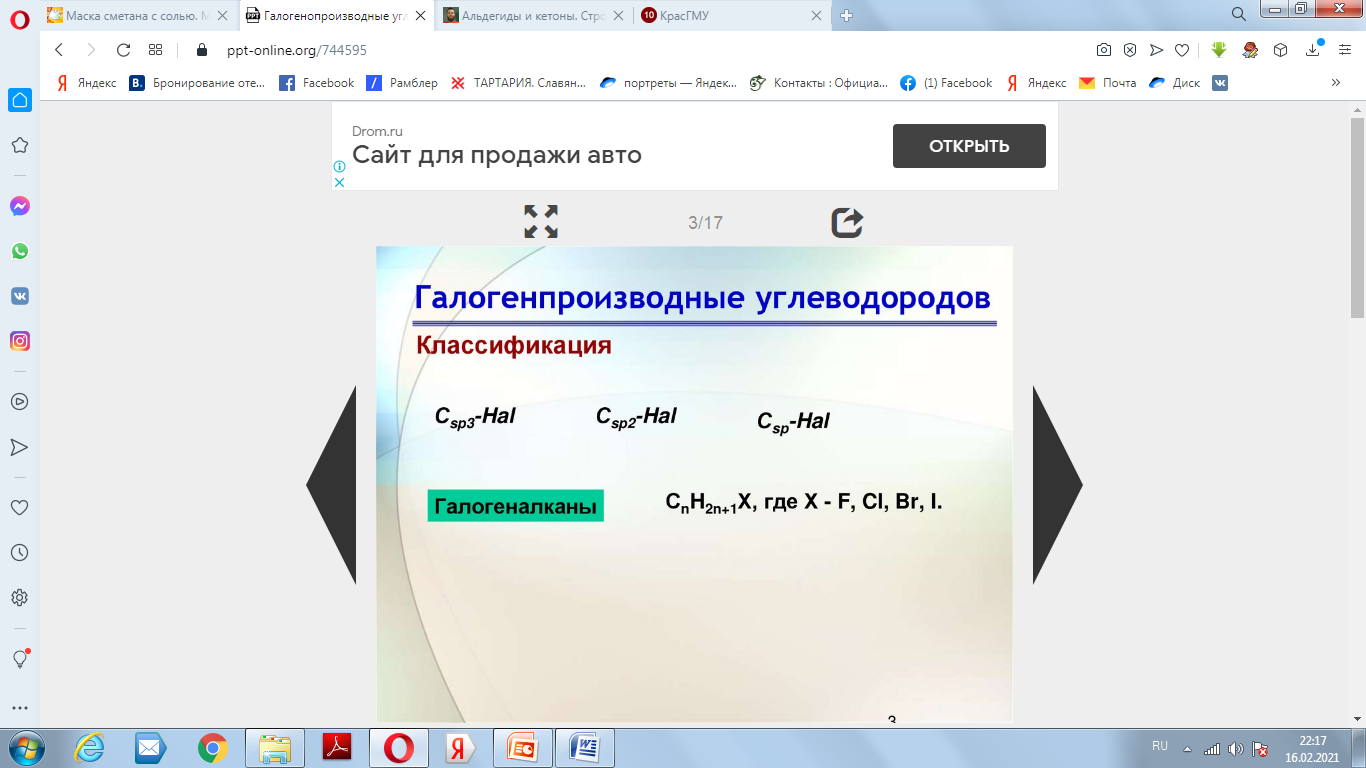 Классификация
1. В зависимости от числа атомов водорода, замещенных галогеном, различают моно-, ди-, тригалогенопроизводные, полизамещённые углеводороды, а также полностью замещённые (пергалогенированные) производные. 
Например:
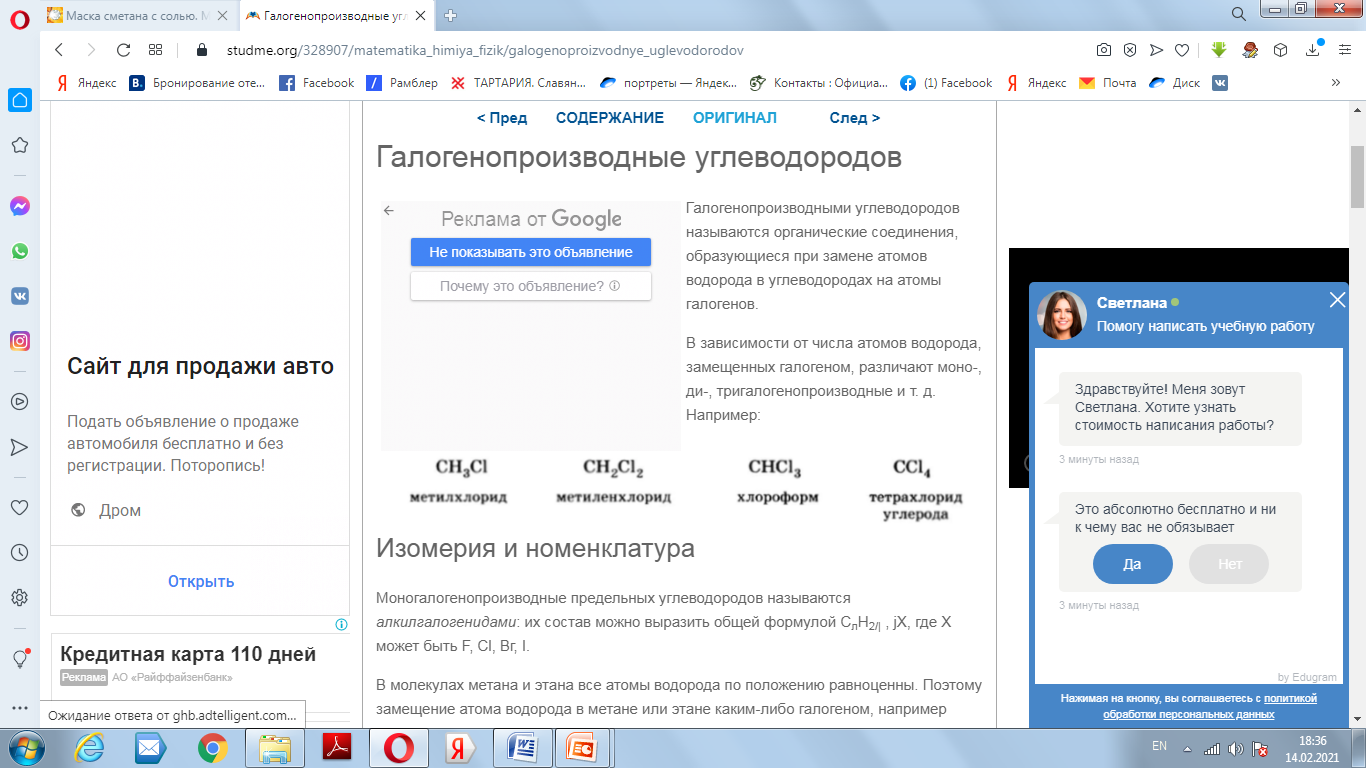 Классификация
2. По типу углеводородного радикала (R), с которым связан Hal, выделяют алкилгалогениды (насыщенные алифатич. R), винилгалогениды (ненасыщенные алифатич. R), арилгалогениды (ароматич. R) и др.
    Например:
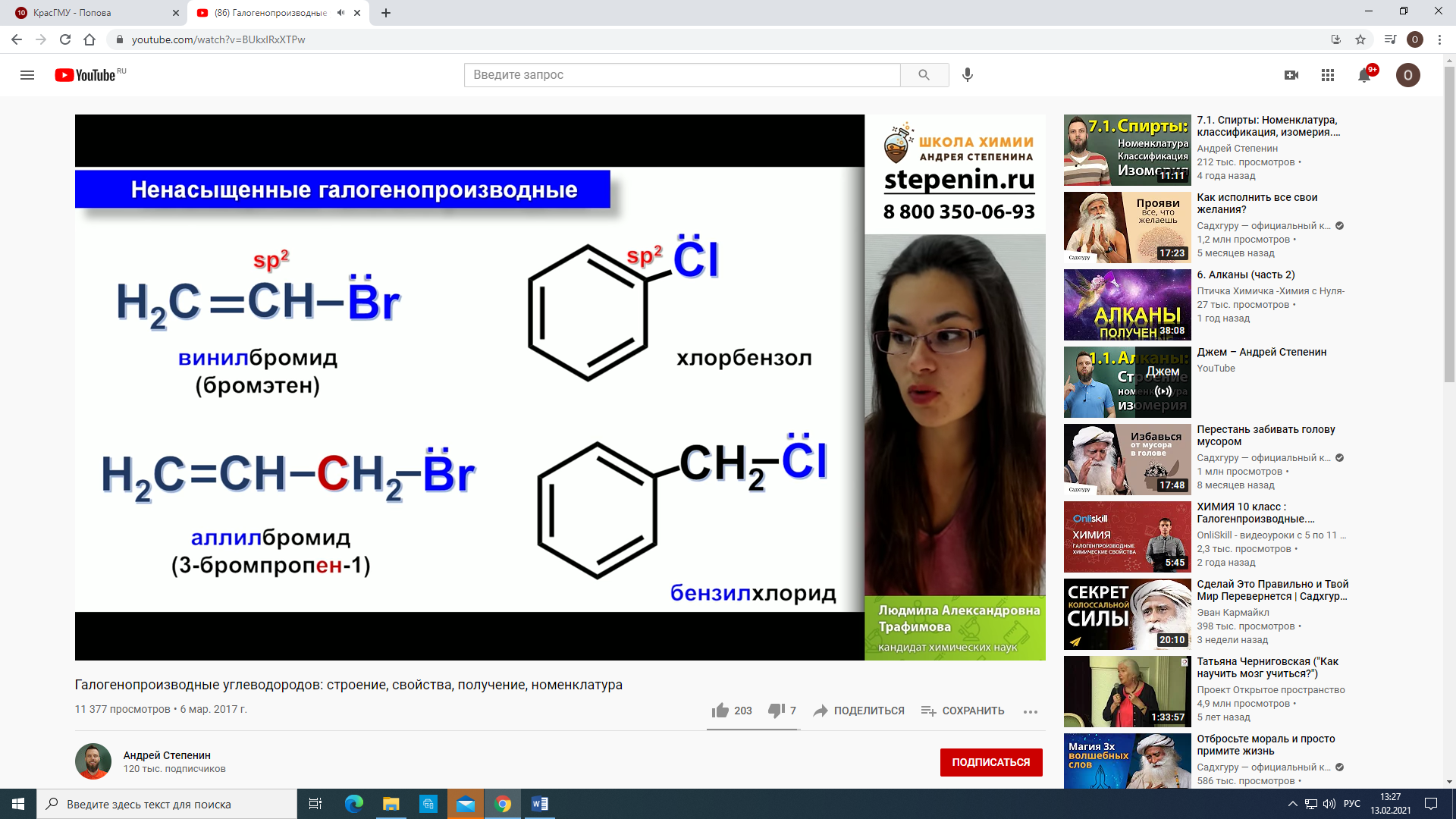 Классификация
3. По положению атома галогена в углеводородном радикале: первичные, вторичные, третичные алкилгалогениды.
Например:
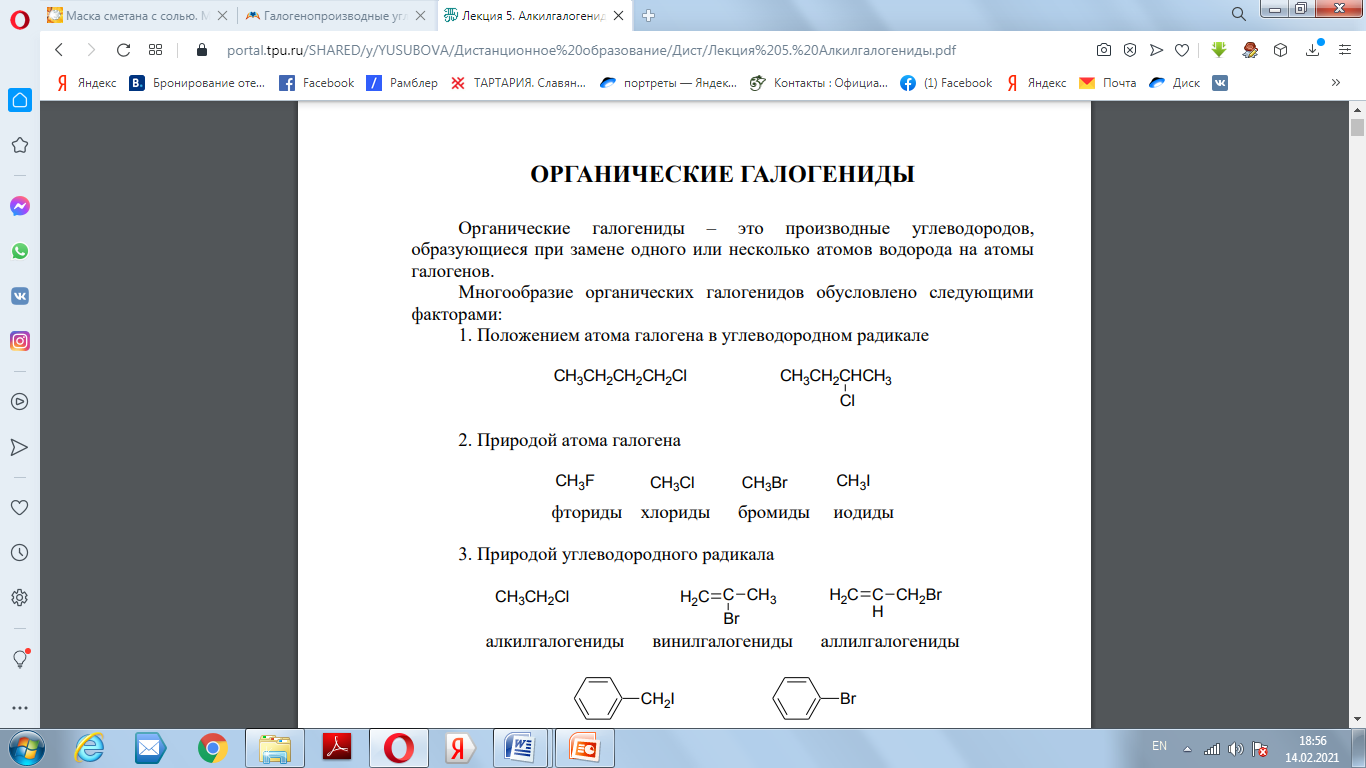 первичный
вторичный
Номенклатура
По систематической номенклатуре органические галогениды называют как производные соответствующих углеводородов, используя общие правила:
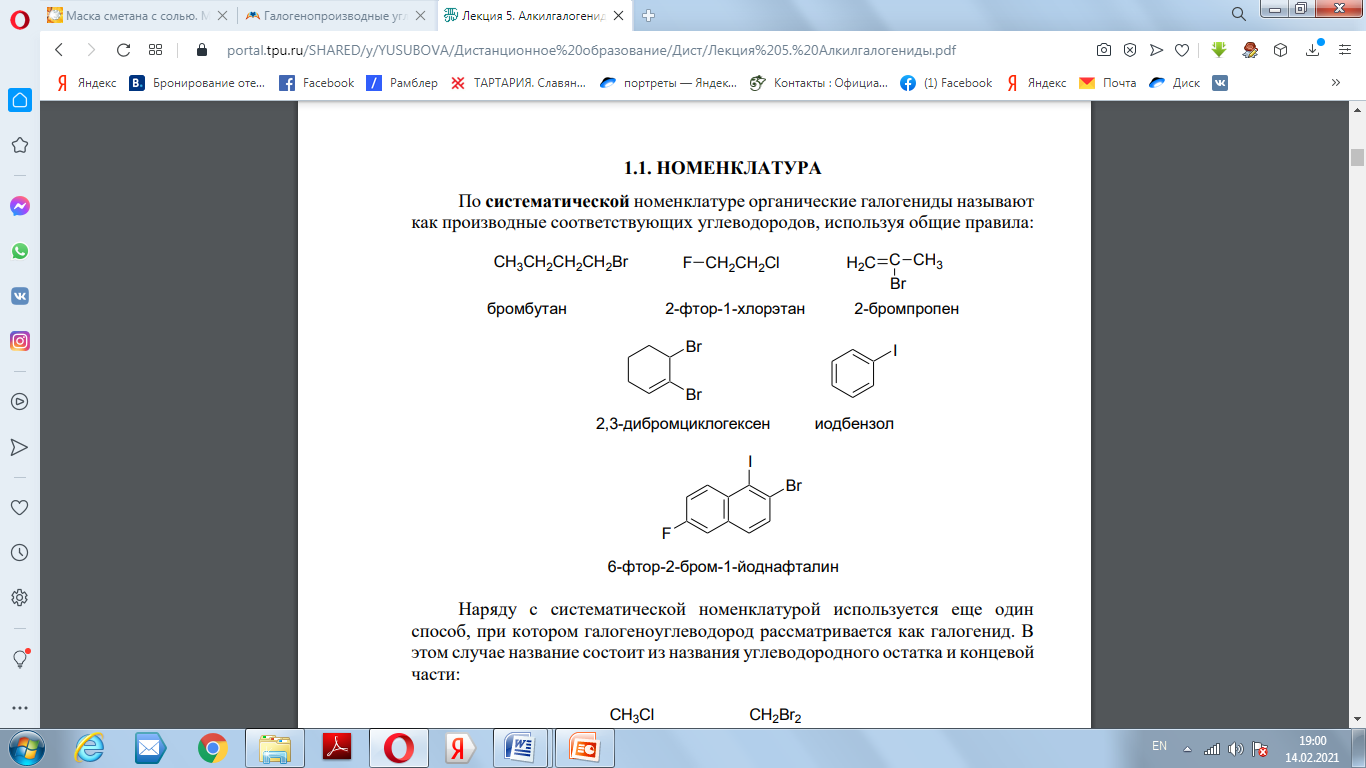 Номенклатура
По рациональной номенклатуре галогенуглеводороды называют как производные соответствующих углеводородов. В этом случае название состоит из названия углеводородного остатка и концевой части:
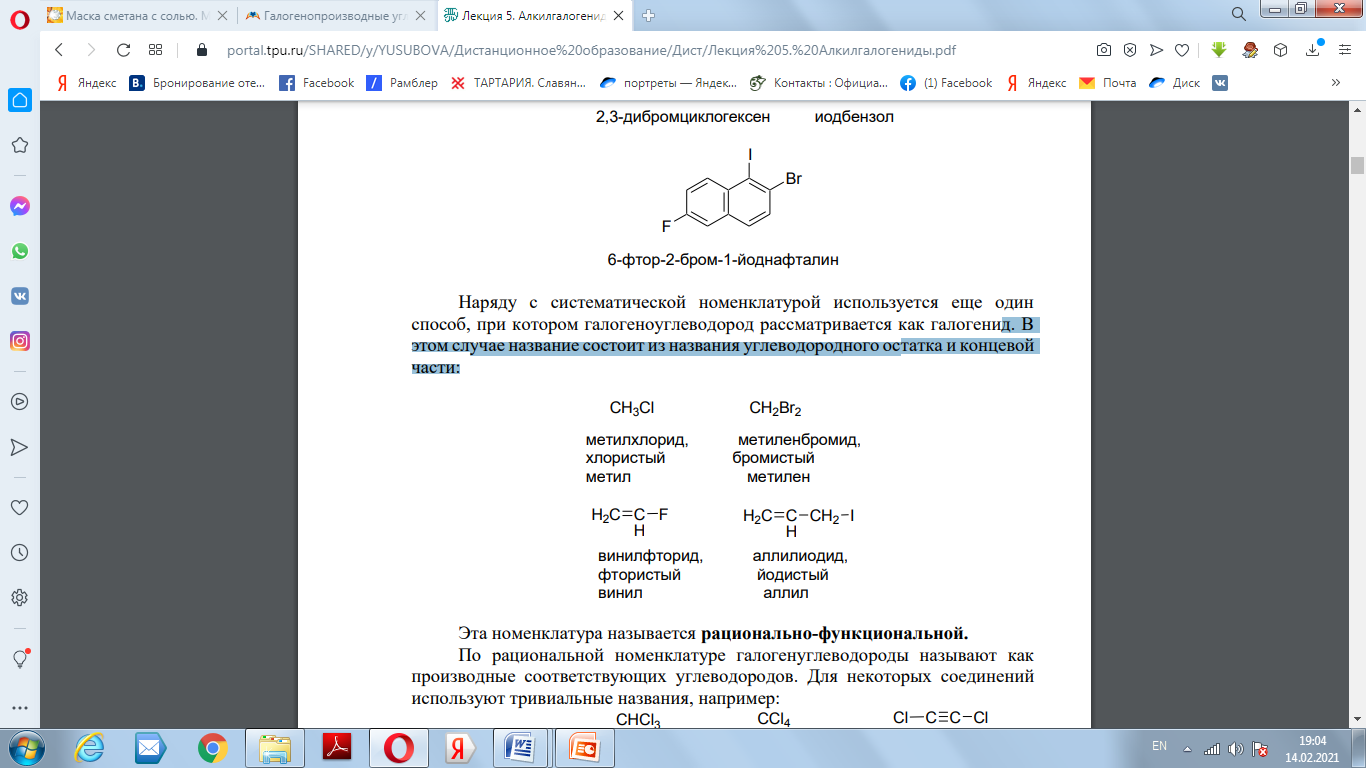 Номенклатура
Для некоторых соединений используют тривиальные названия, например:
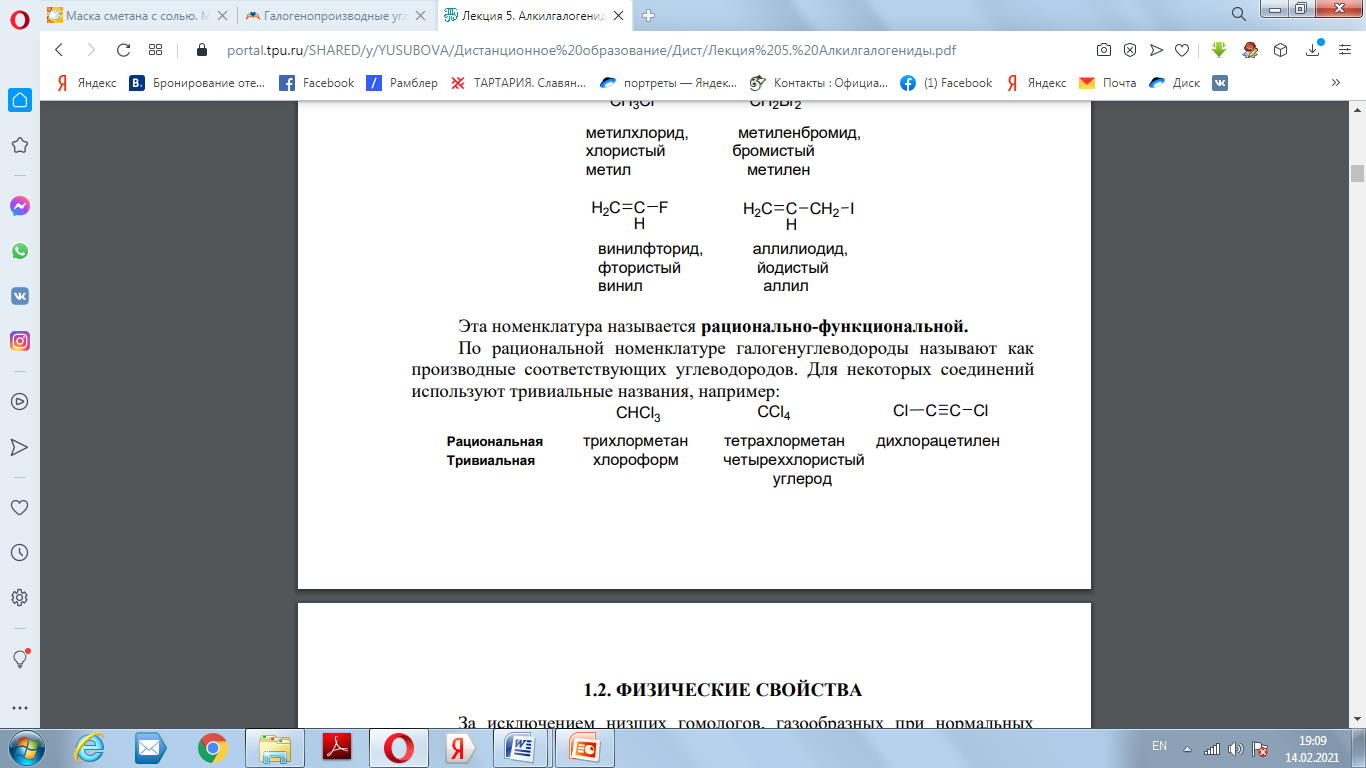 Изомерия
Изомерия обусловлена изомерией углеродного скелета и положением галогена в цепи.






Пространственная изомерия связана с присутствием хирального углерода
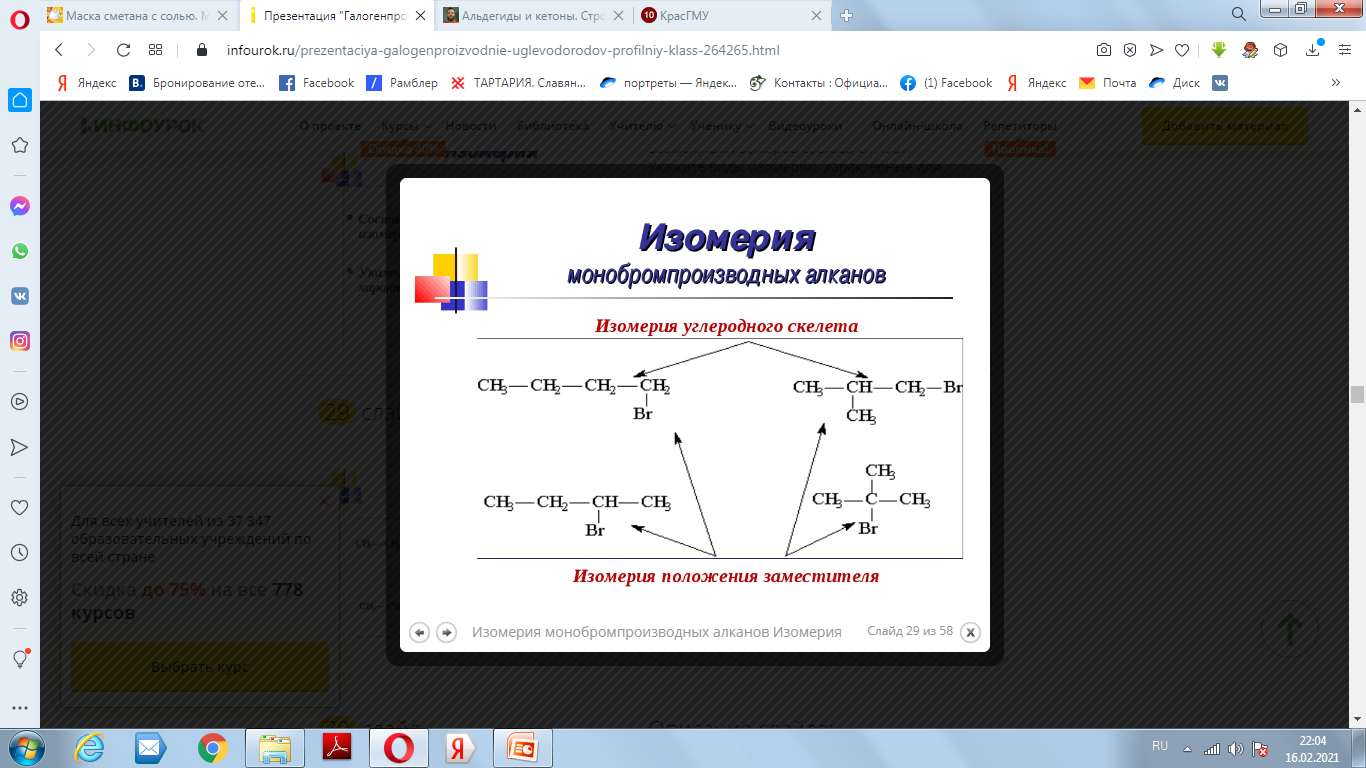 Строение
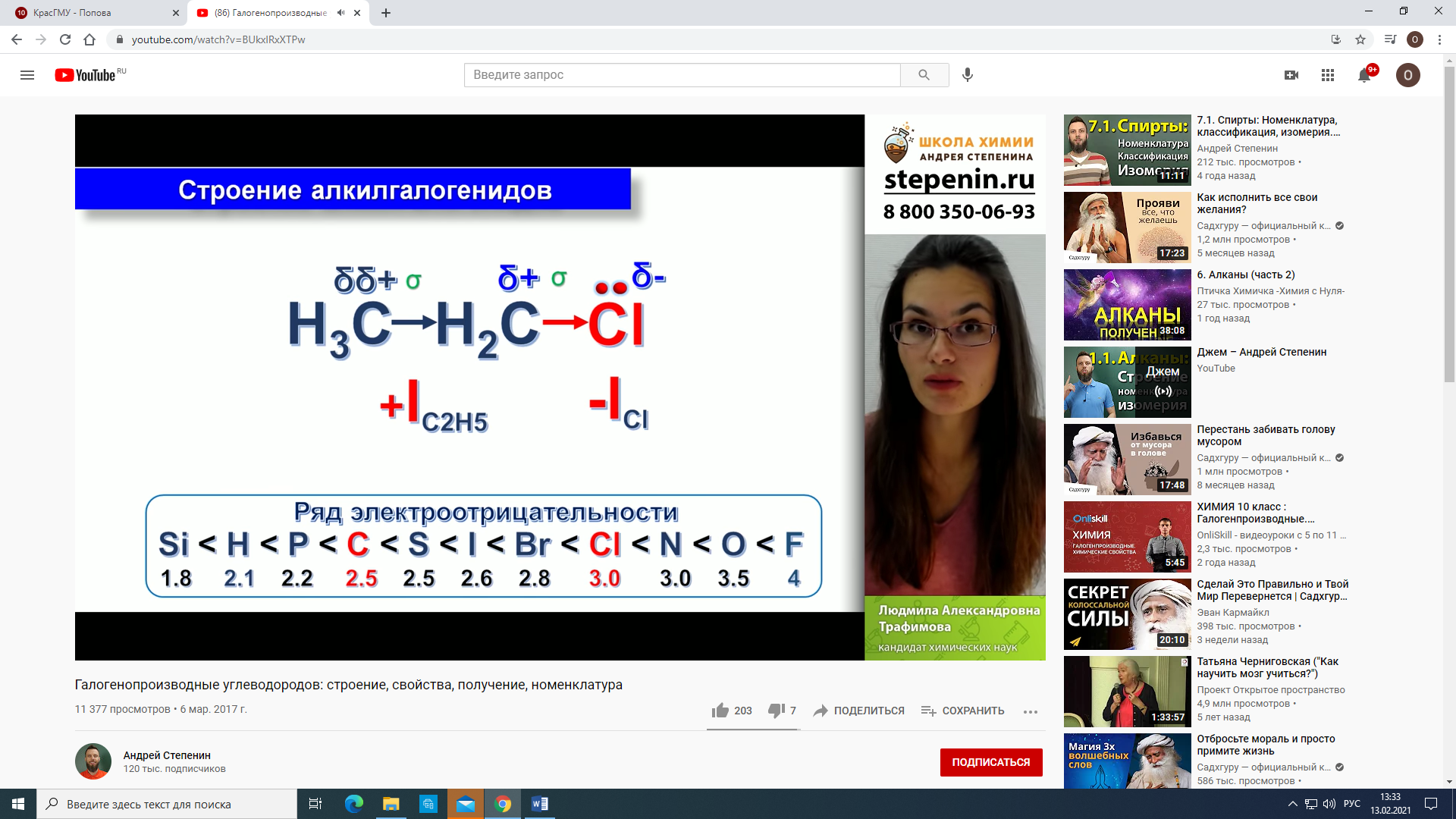 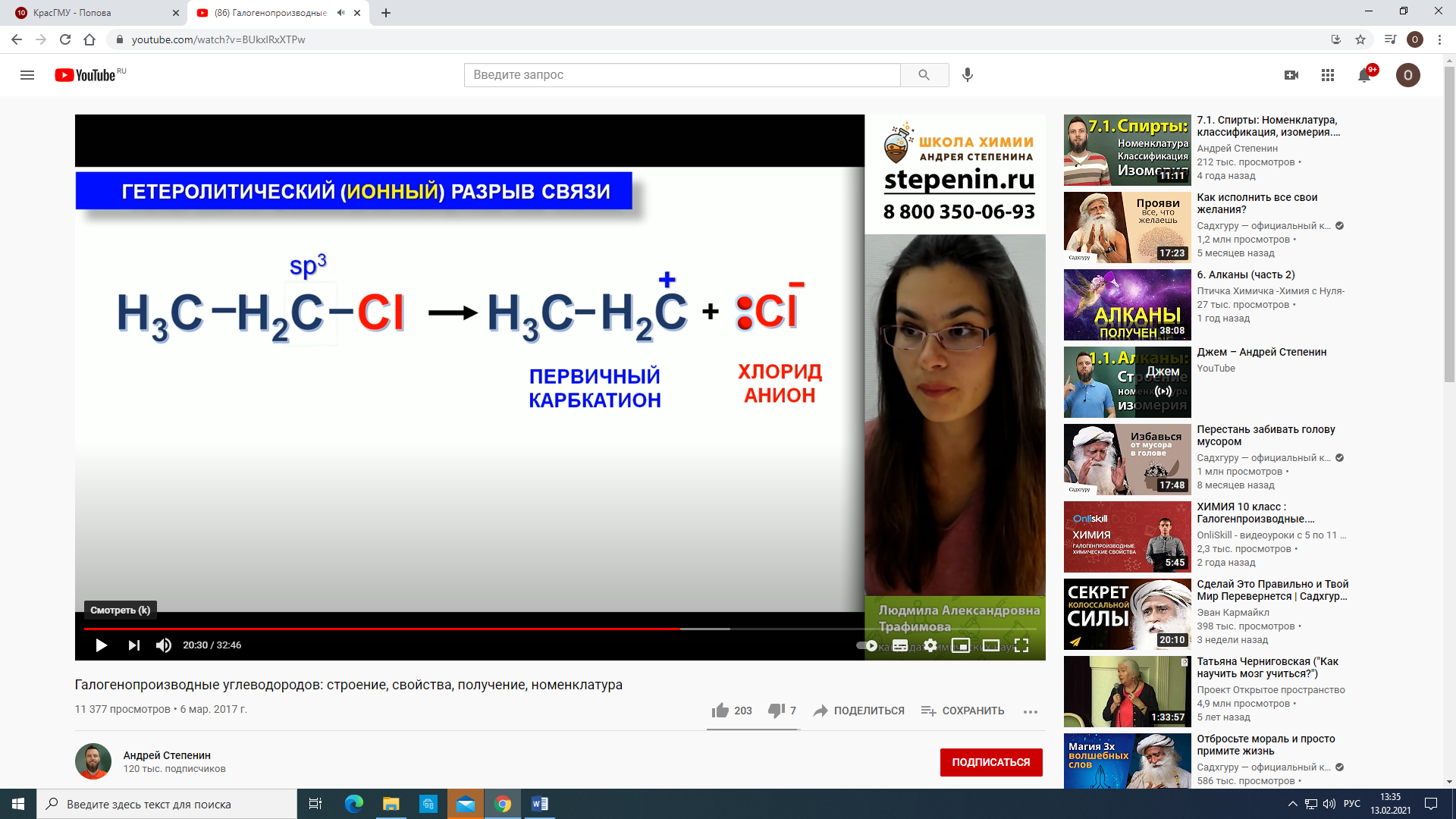 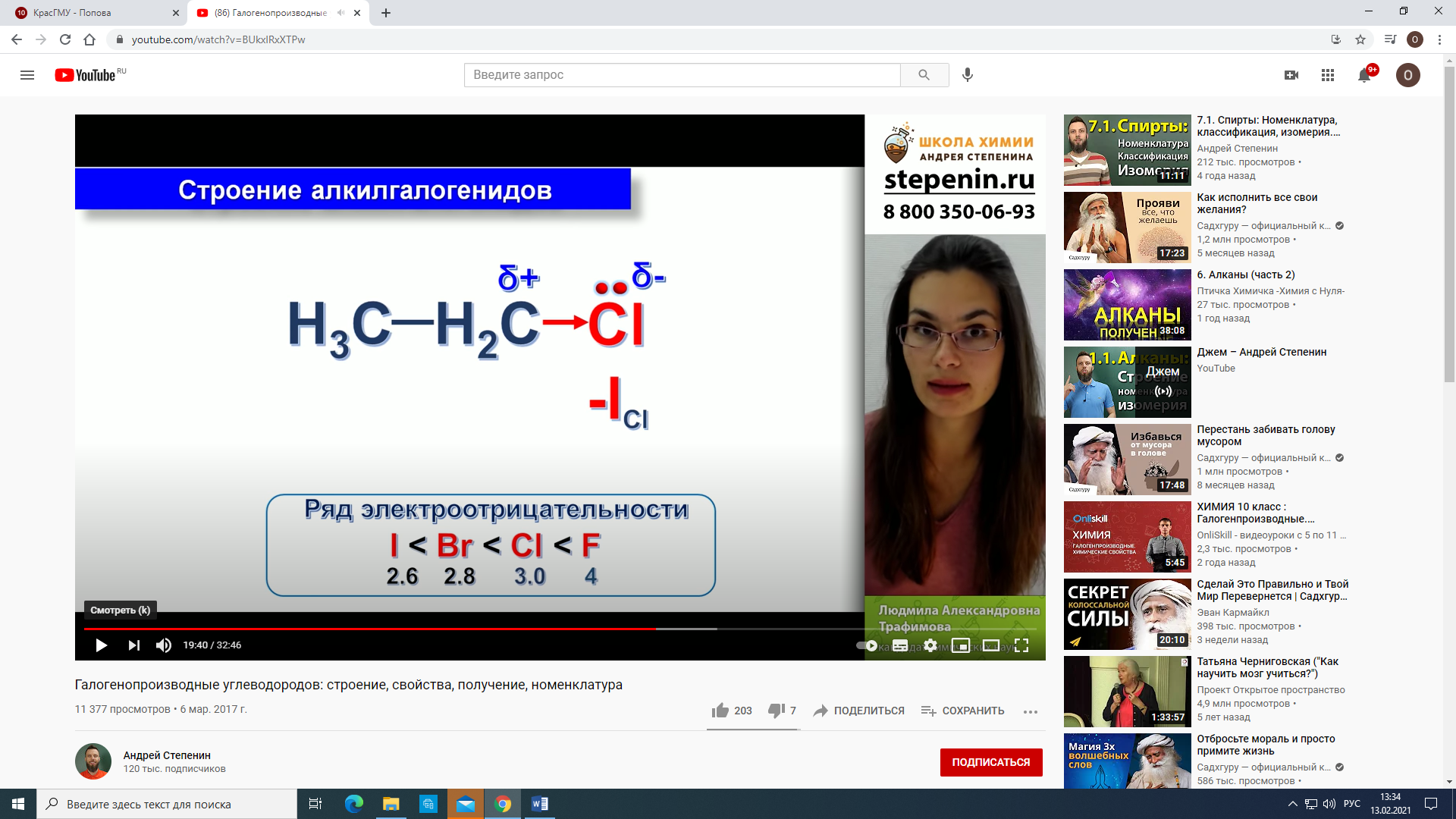 Строение
Гетеролитический (ионный) разрыв связи
Строение
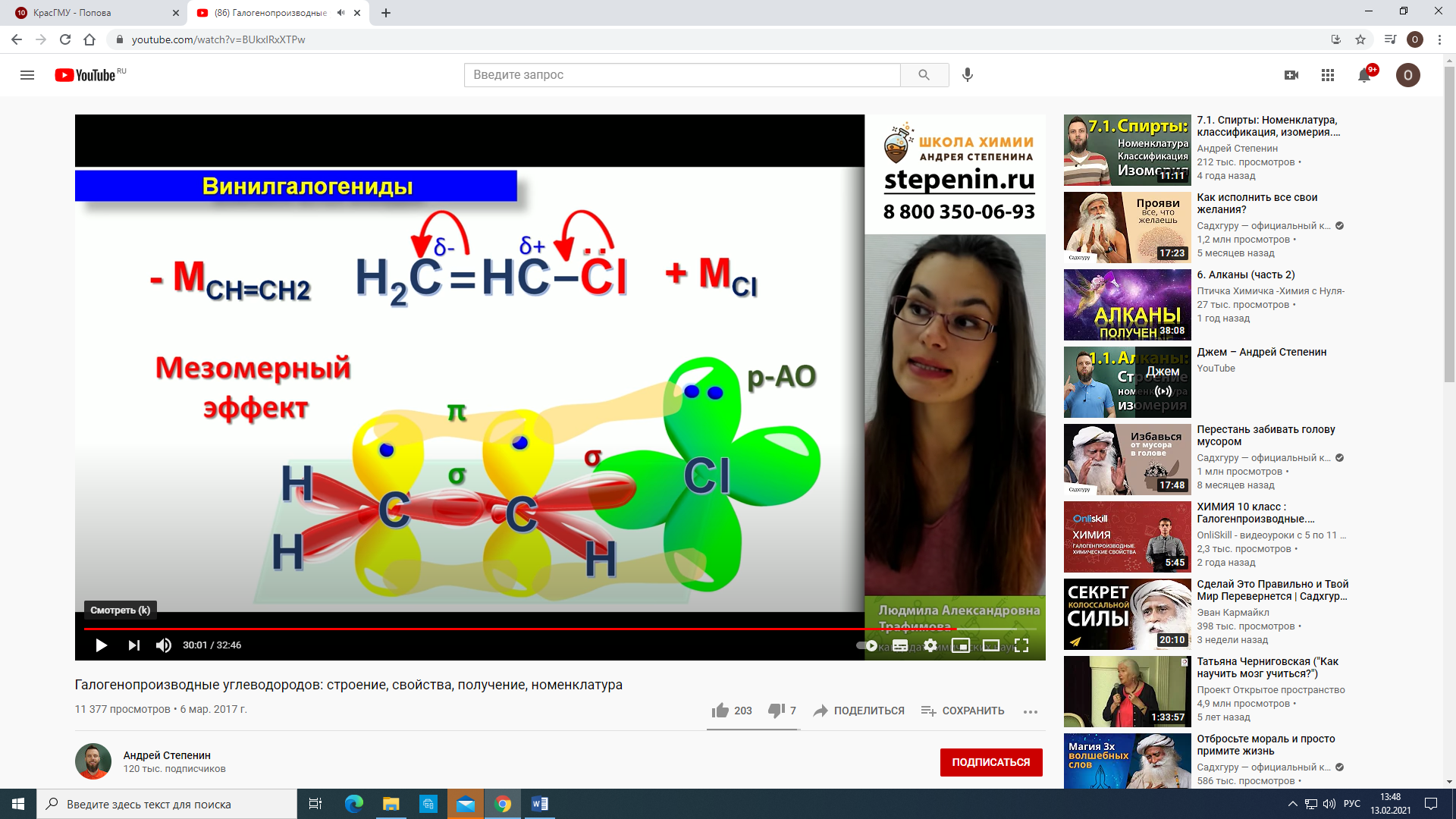 Строение
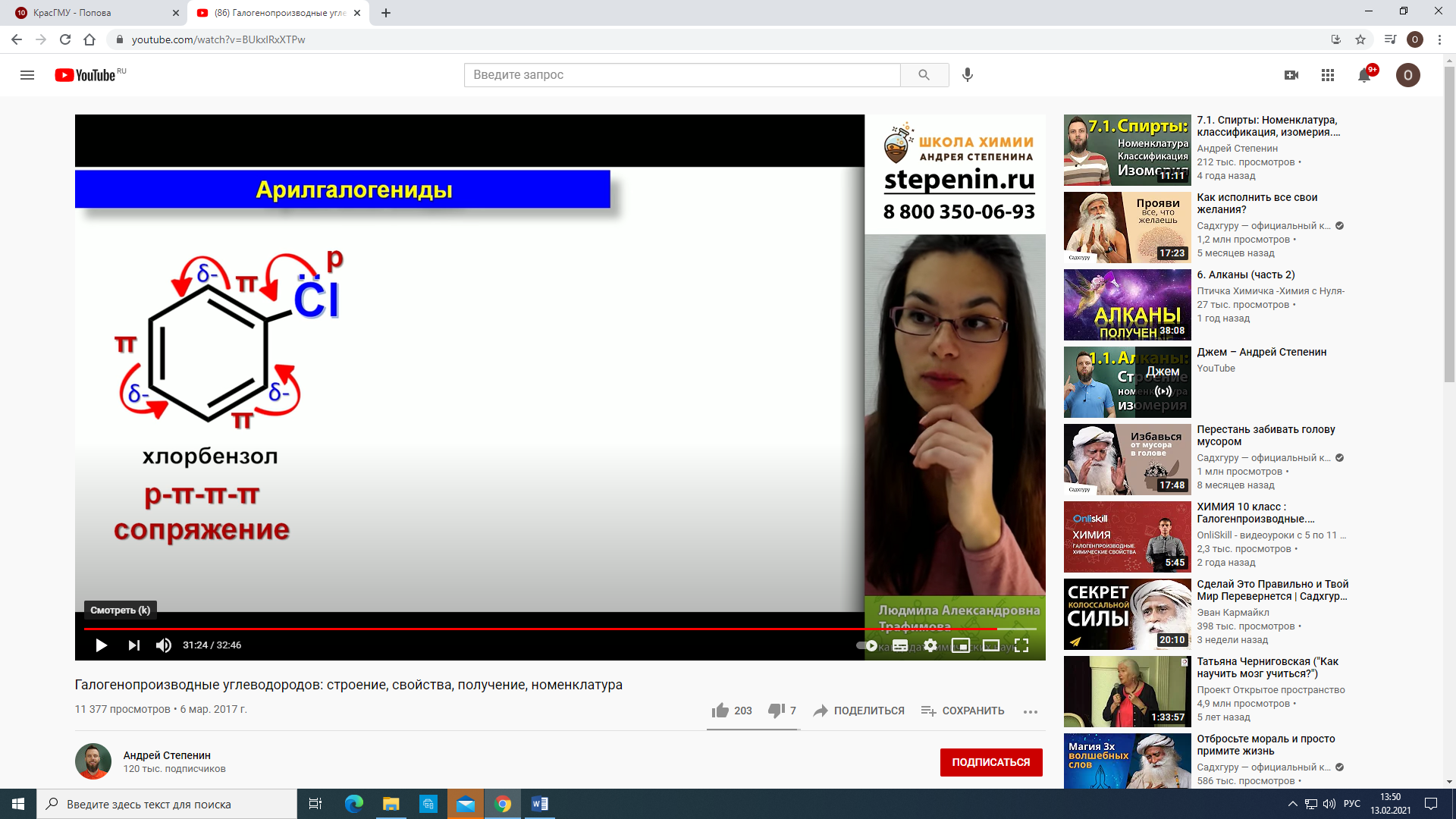 В молекуле хлорбензола атом хлора проявляет -I из-за большой электроотрицательности хлора С6 Н5 СI. 
Кроме того, атом хлора проявляет мезомерный эффект, если допустить, что атом хлора находится в sр2 –гибридизации и неподеленная пара электронов на негибридизированной р-орбители частично смещена в сторону бензольного кольца.
Следовательно атом хлора проявляет как –I , так и -М.Установлено, что /-I / больше /-М /. Поэтому хлор проявляет только отрицательный индуктивный эффект.
Физические свойства
За исключением низших гомологов, газообразных при нормальных условиях, галогенуглеводороды представляют собой бесцветные жидкости и твердые вещества. Температуры плавления и кипения галогенуглеводородов – низкие из-за слабого межмолекулярного взаимодействия. Галогеноуглеводороды практически не растворимы в воде, но растворимы в большинстве органических растворителей. Они обладают характерным, слегка сладковатым запахом, растворяют жиры. Многие галогеноуглеводороды токсичны.
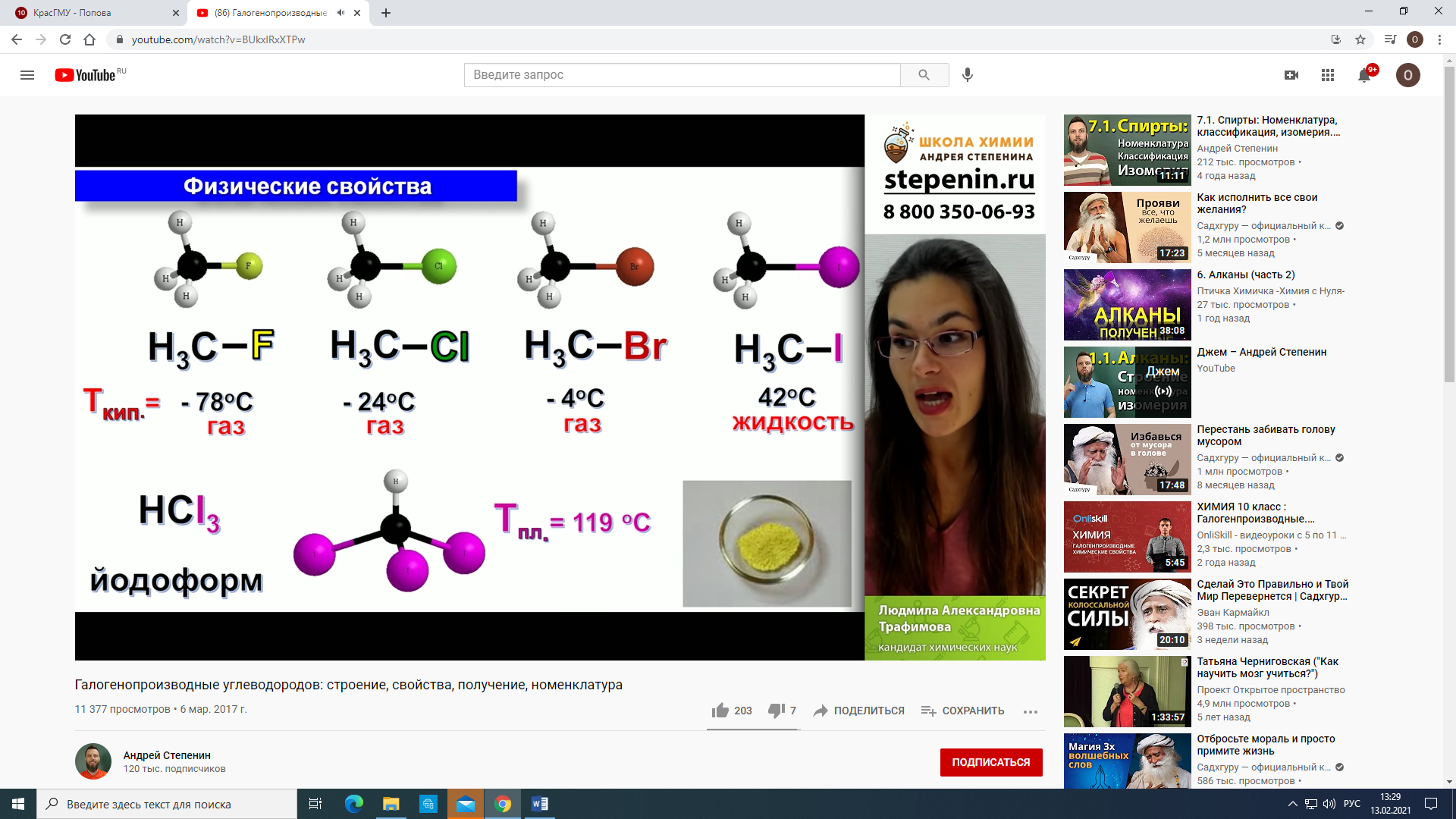 Способы получения
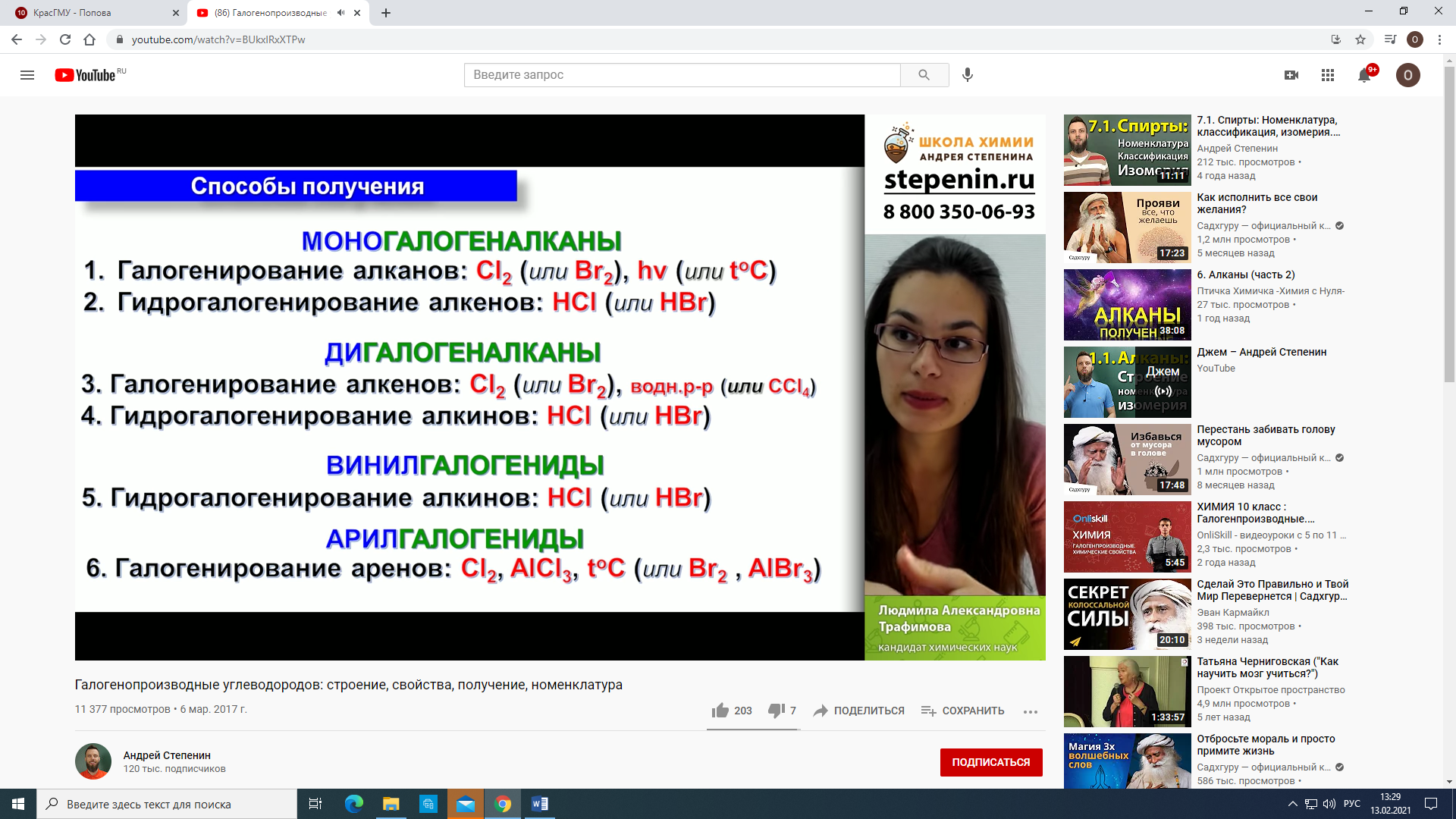 Промышленные способы получения
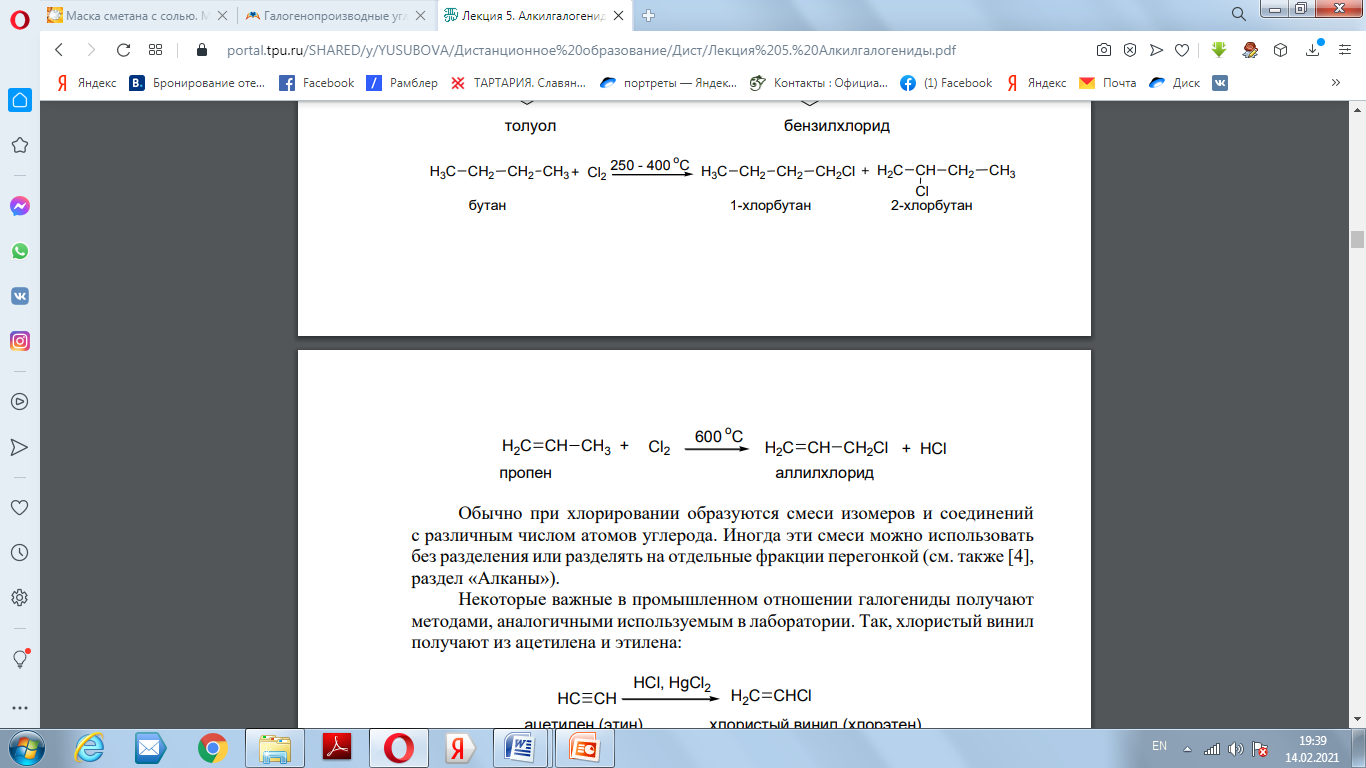 Промышленные способы получения
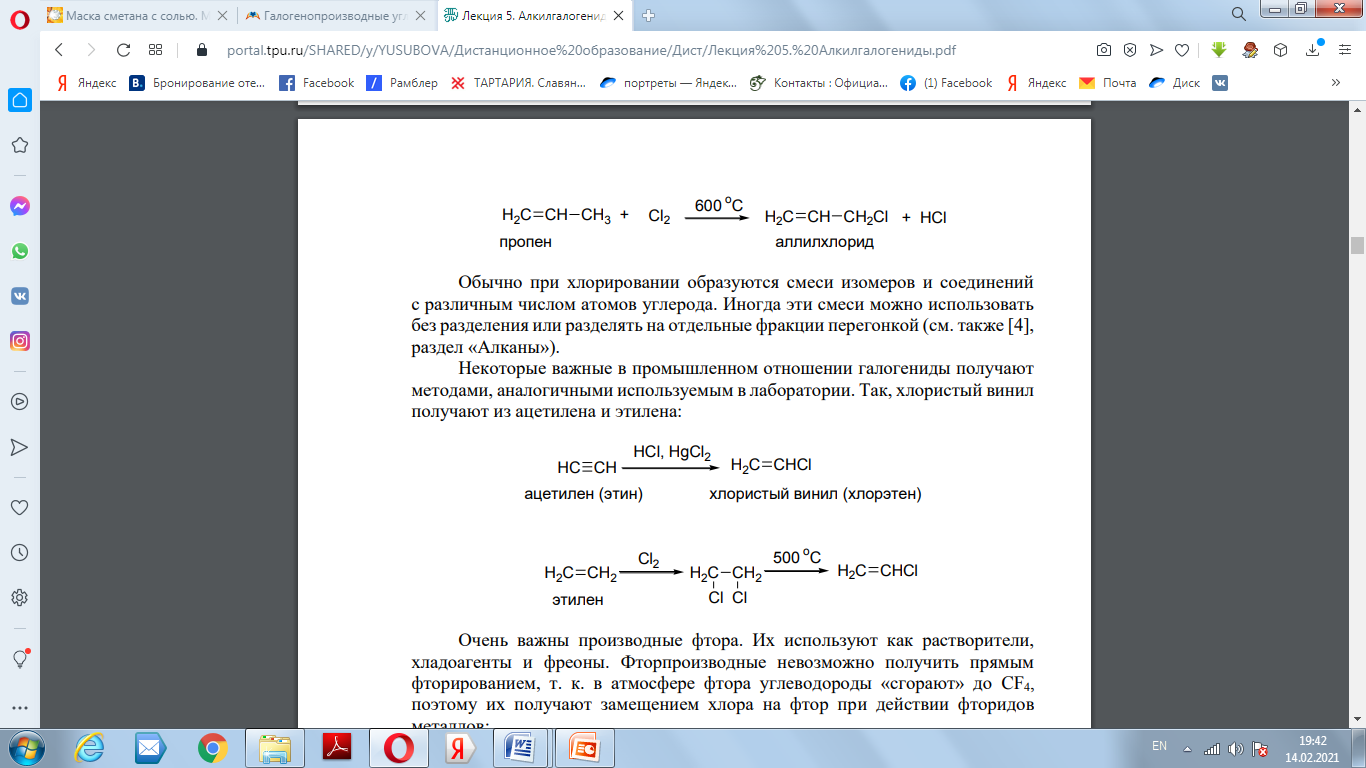 Лабораторные способы получения
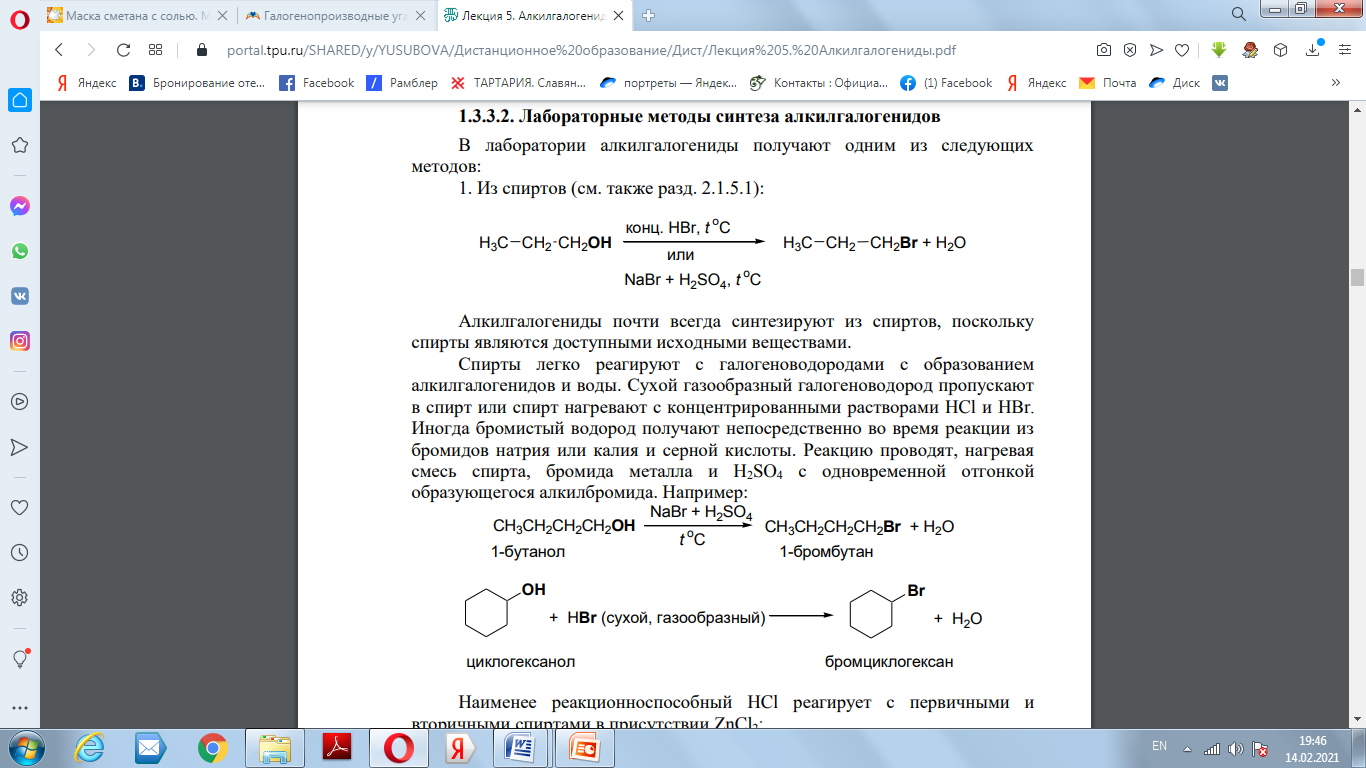 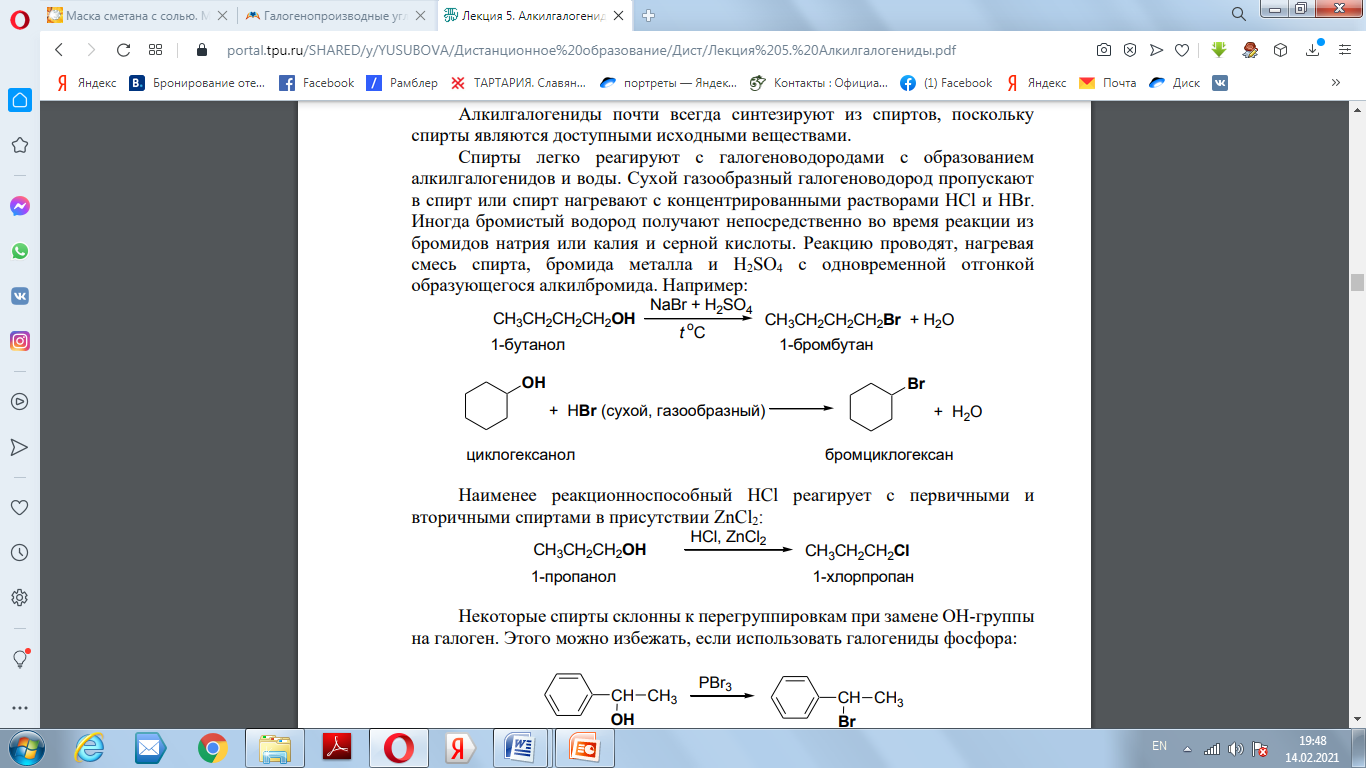 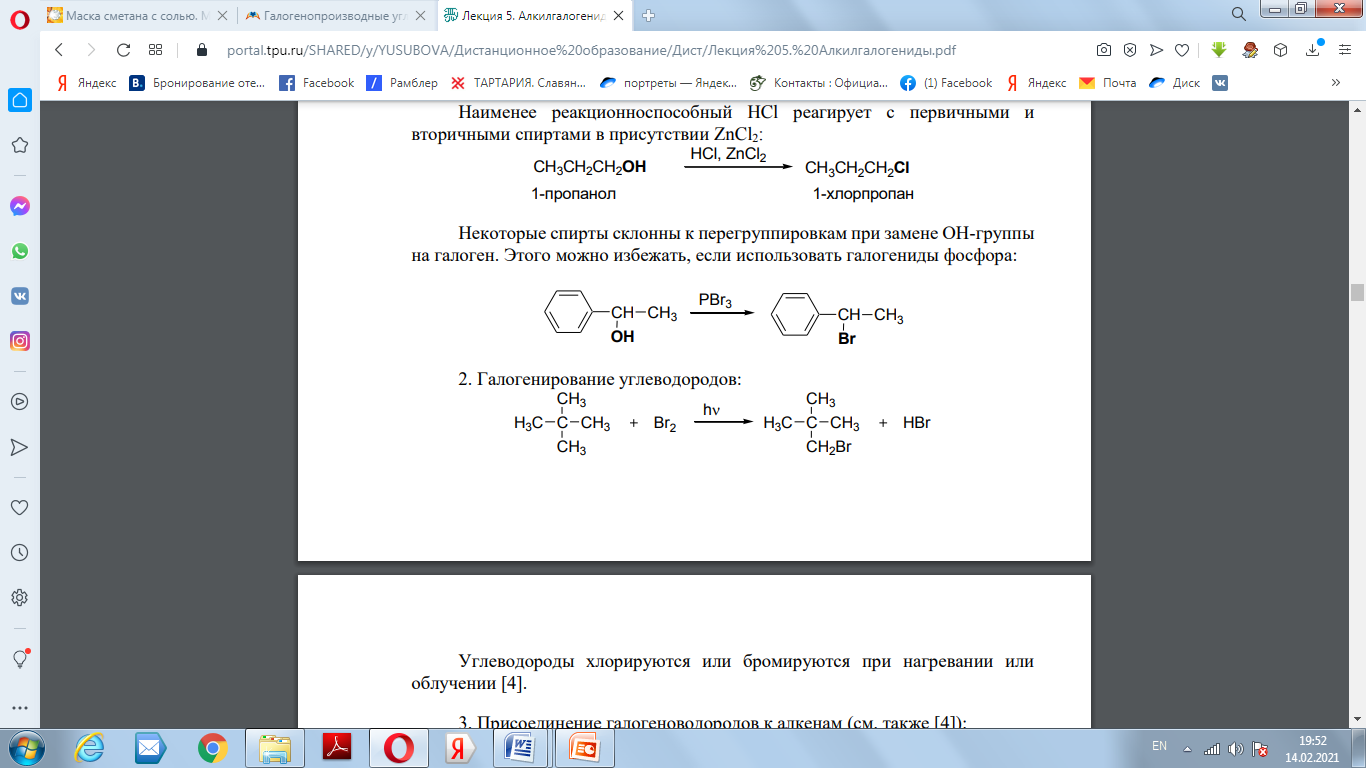 Лабораторные способы получения
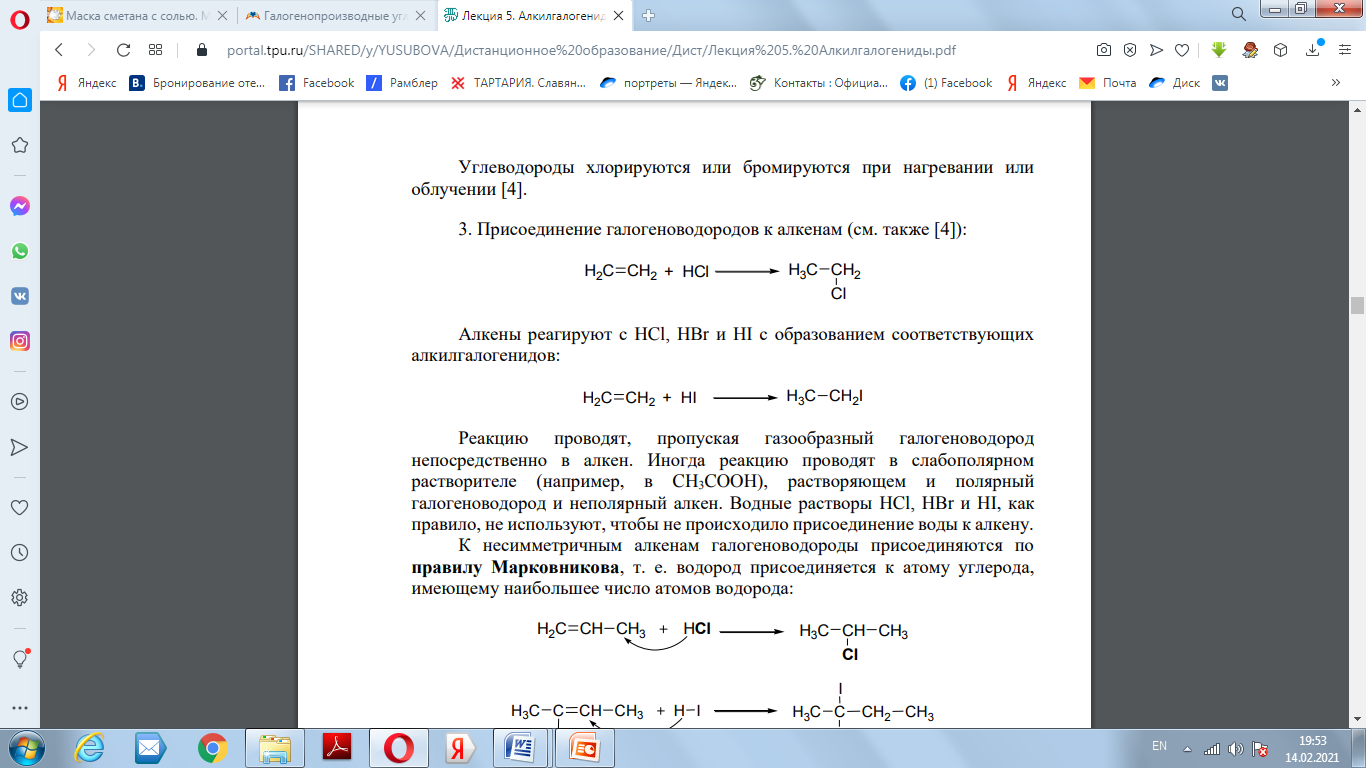 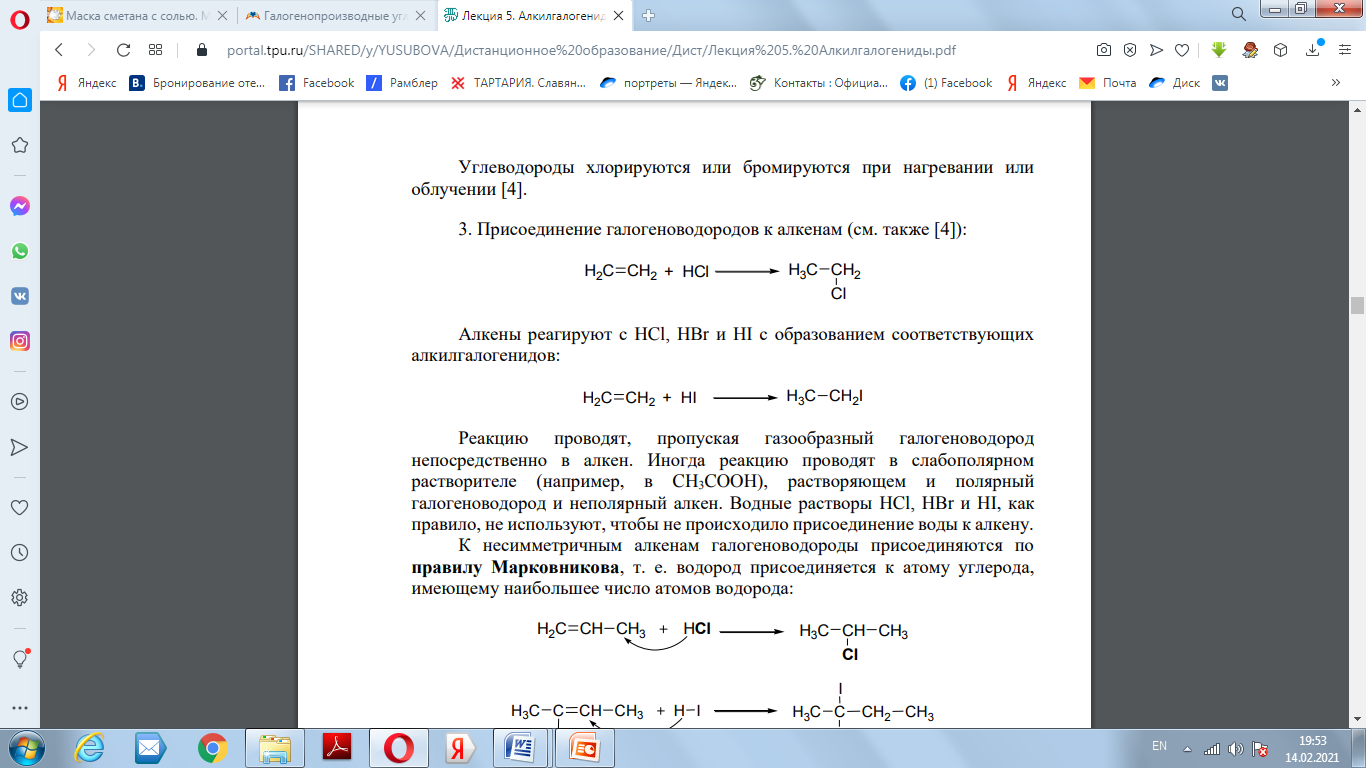 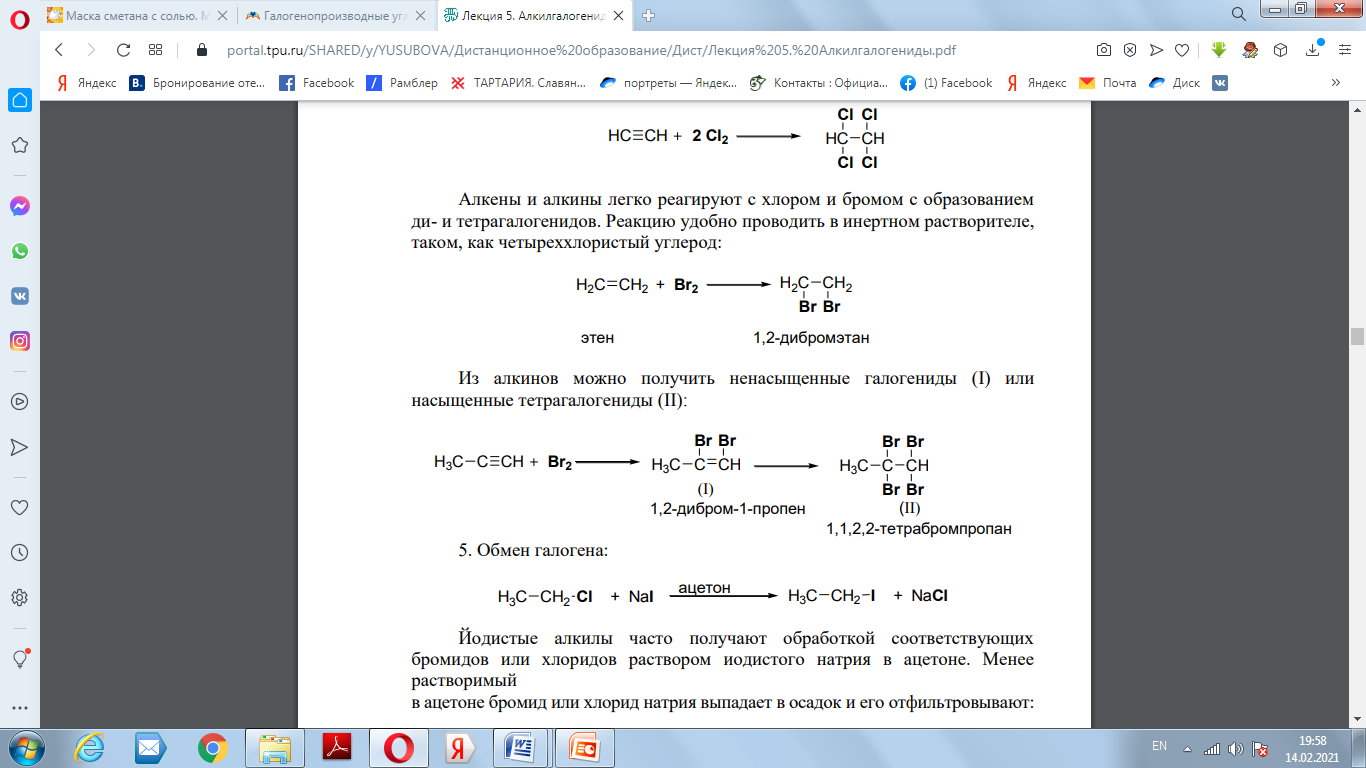 Химические свойства
1. Электрофильный центр (α-атом углерода) возникает вследствие поляризации связи С-Нal и может подвергаться атаке нуклеофилом. В результате происходит замещение галогена на нуклеофил , т. е. осуществляется реакция нуклеофильного замещения. 
2. Если в реакционной среде имеется сильное основание, то реакция идет по СН-кислотному центру. Результатом такой реакции является элиминирование (отщепление) атомов водорода и галогена от соседних атомов углерода. 
3. Галогенопроизводные могут реагировать с металлами, в результате чего получаются металлоорганические соединения RMX или RM. 
4. Галогенопроизводные могут восстанавливаться водородом на обычных катализаторах гидрирования или при нагревании с иодоводородом.
Химические свойства
1. Нуклеофильное замещение
Данные реакции являются наиболее важными для алкилгалогенидов. С их помощью алкилгалогениды можно превратить в спирты, простые и сложные эфиры, амины, нитрилы и т. д.
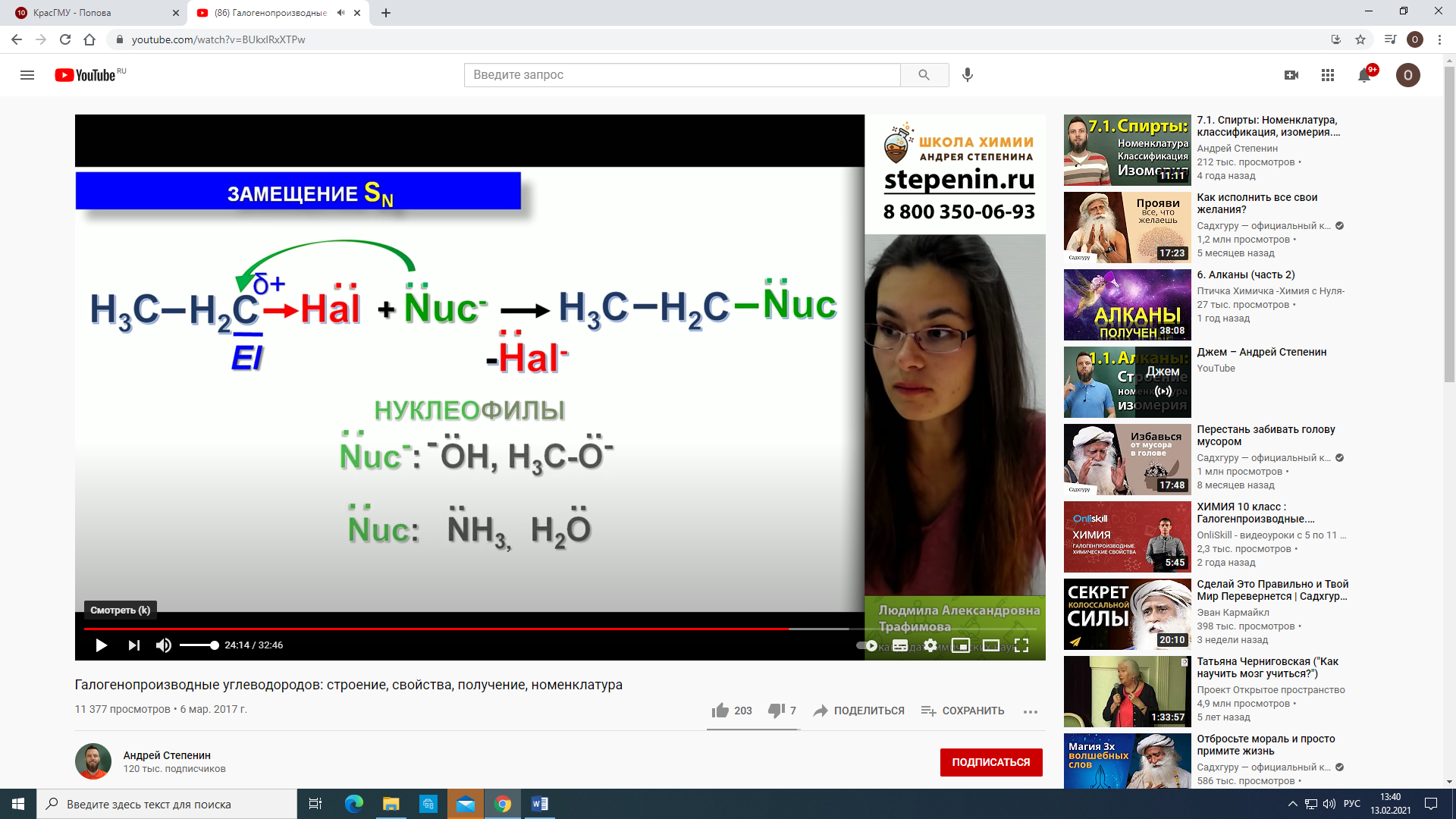 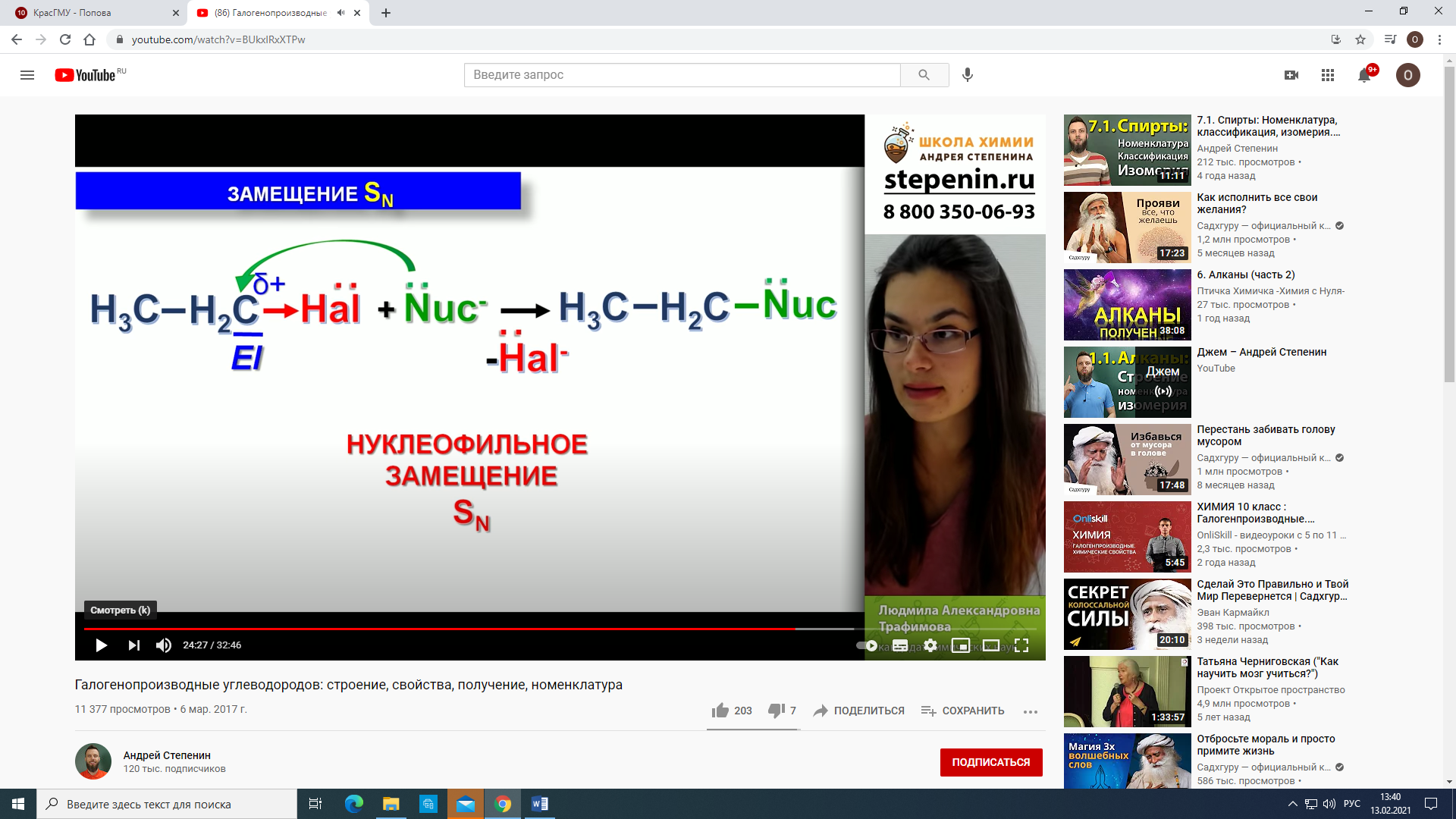 1. Нуклеофильное замещение
Согласно схеме нуклеофил Nu: со своей электронной парой замещает в субстрате группу Нal, уходящую со своей электронной парой в виде аниона 
Нуклеофильные реагенты - это частицы (атомы или молекулы) - доноры электронной пары при образовании новой связи 
Нуклеофилы подразделяют по признаку наличия или отсутствия отрицательного заряда
1. Нуклеофильное замещение
Нуклеофилы – отрицательно заряженные ионы:




Нуклеофилы – нейтральные молекулы:
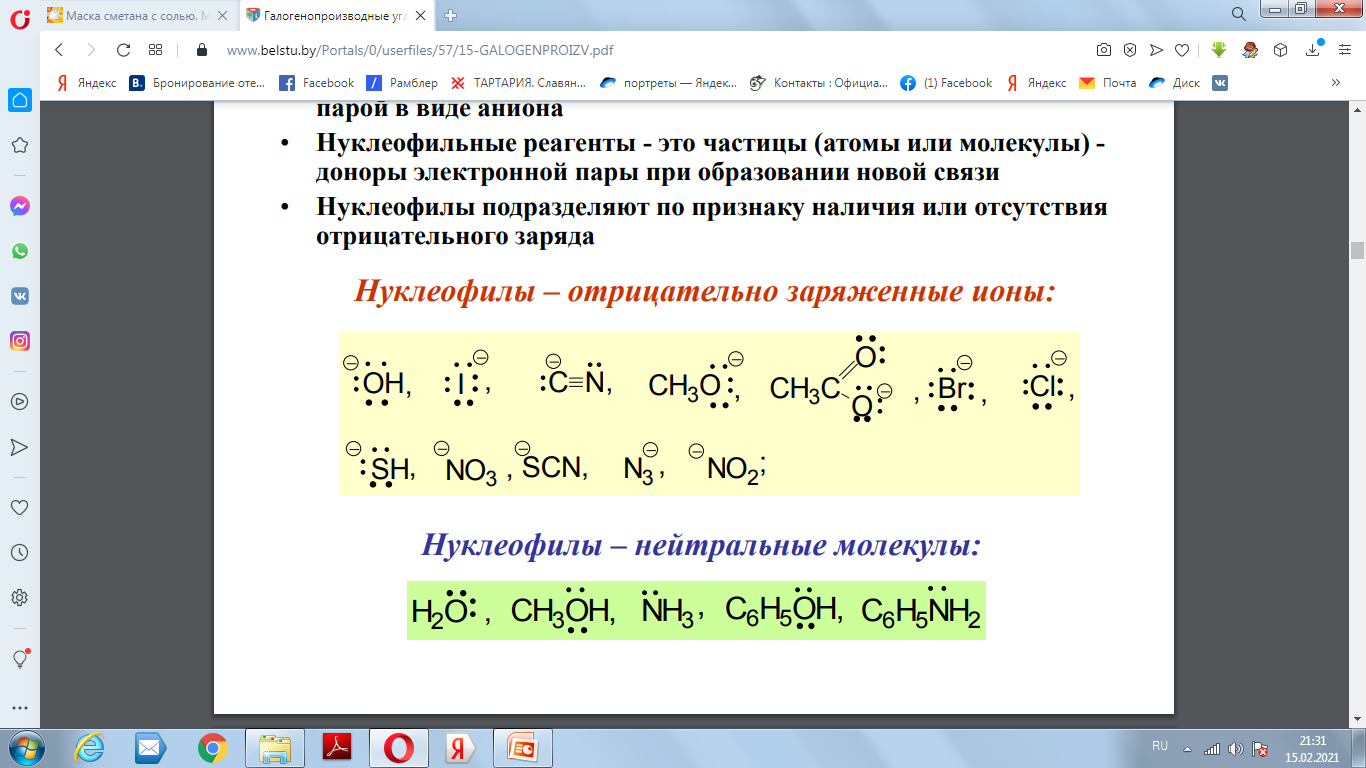 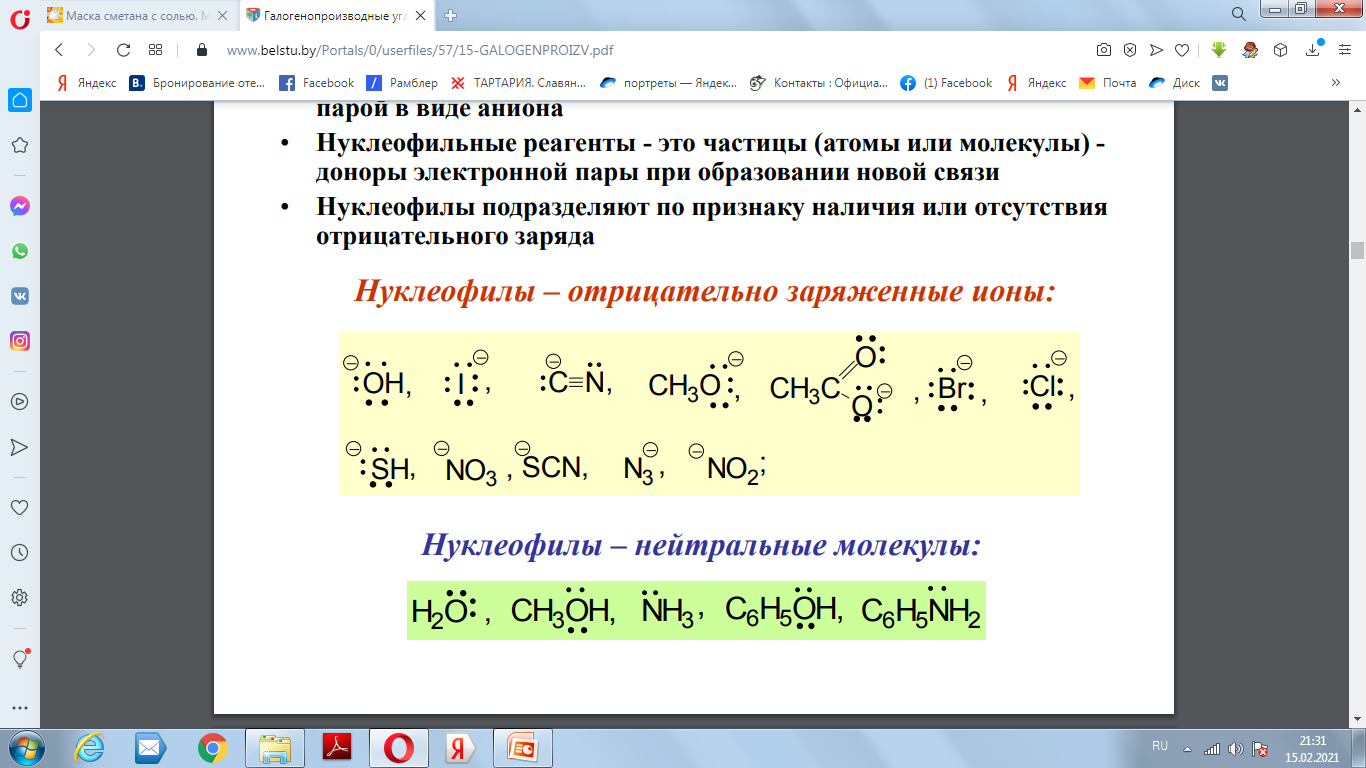 Химические свойства
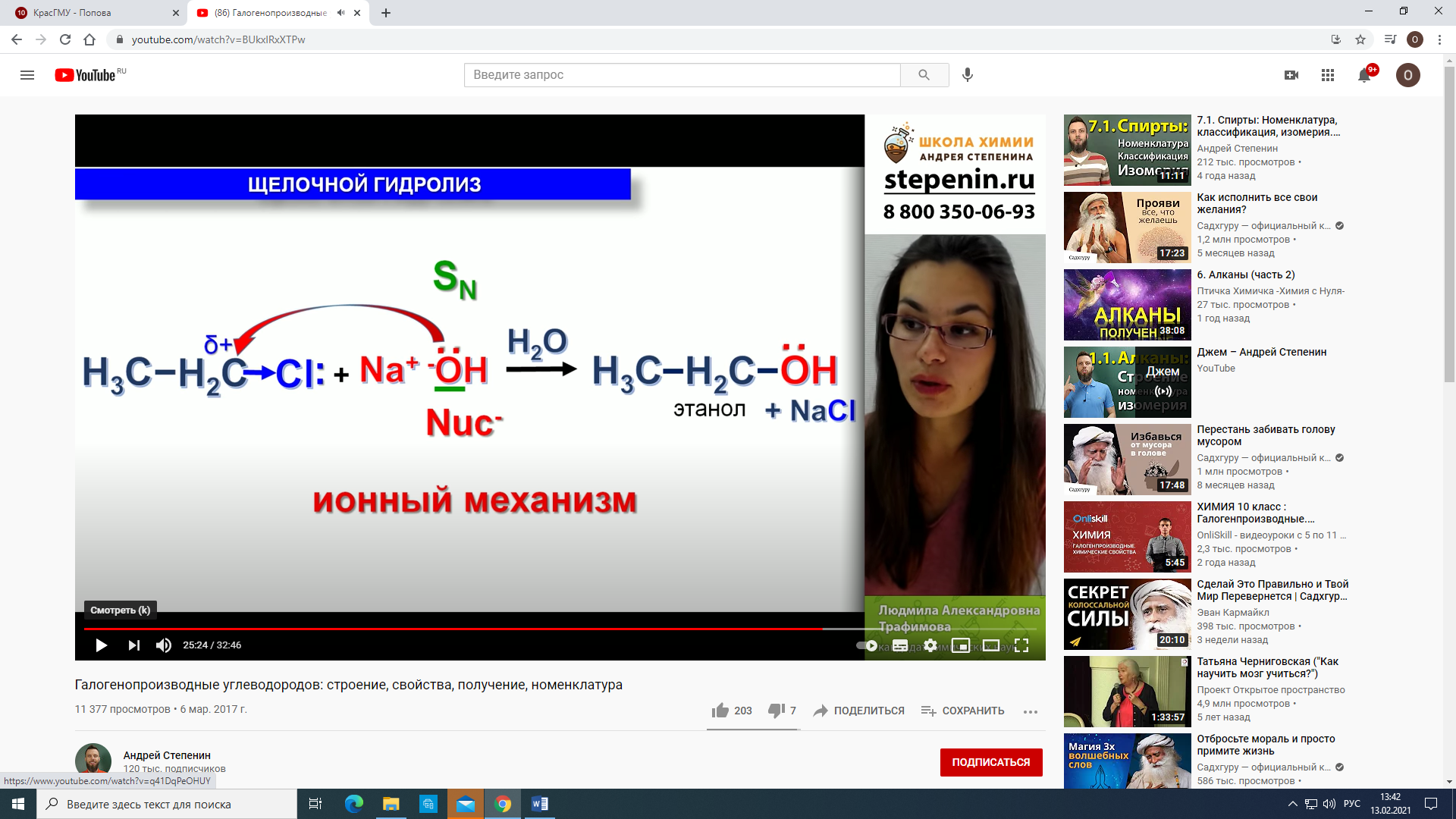 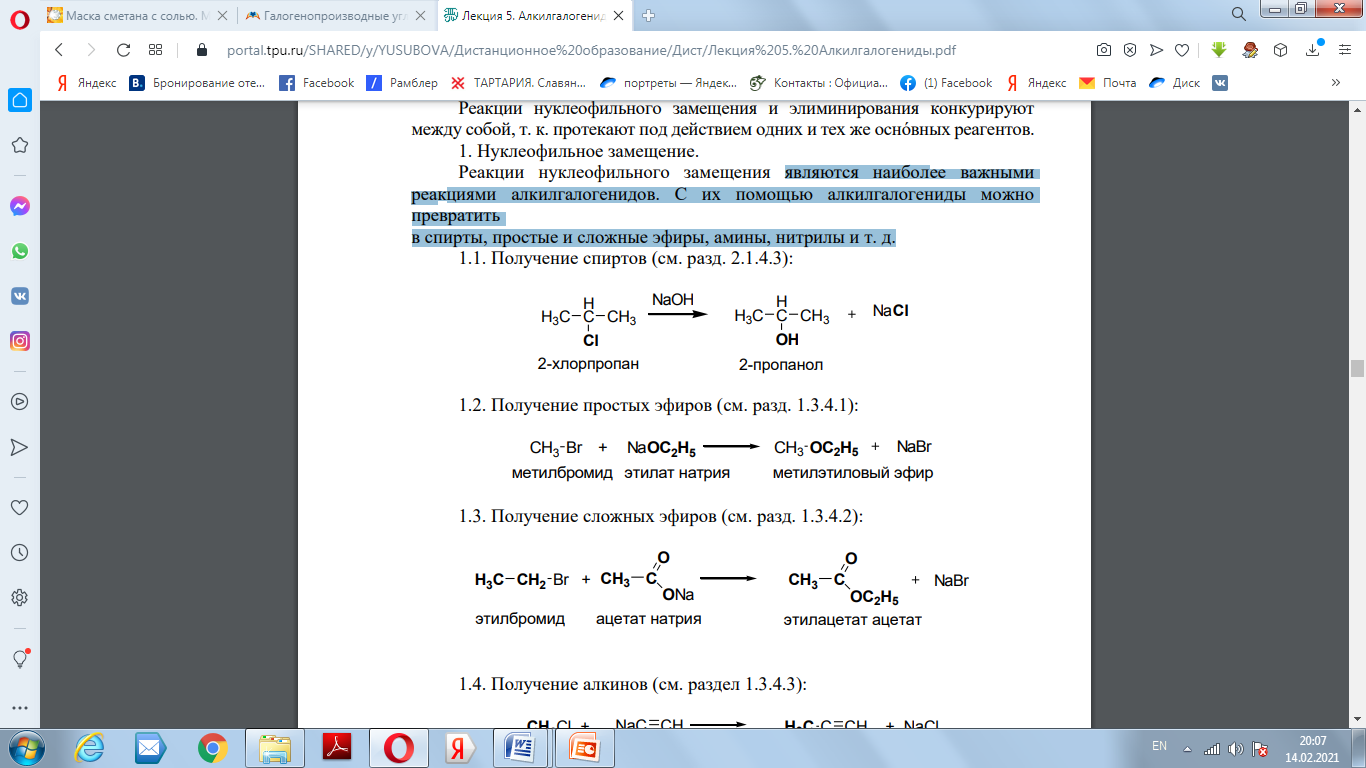 Химические свойства
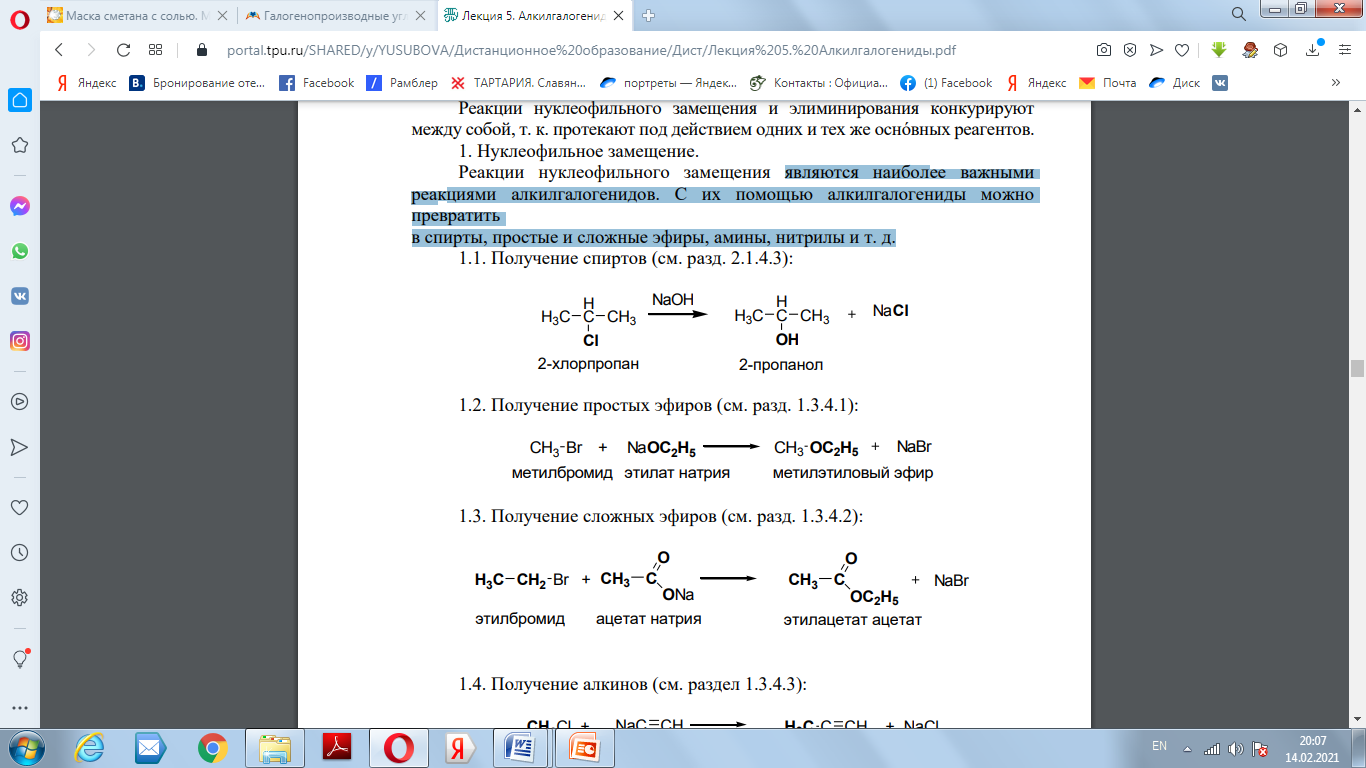 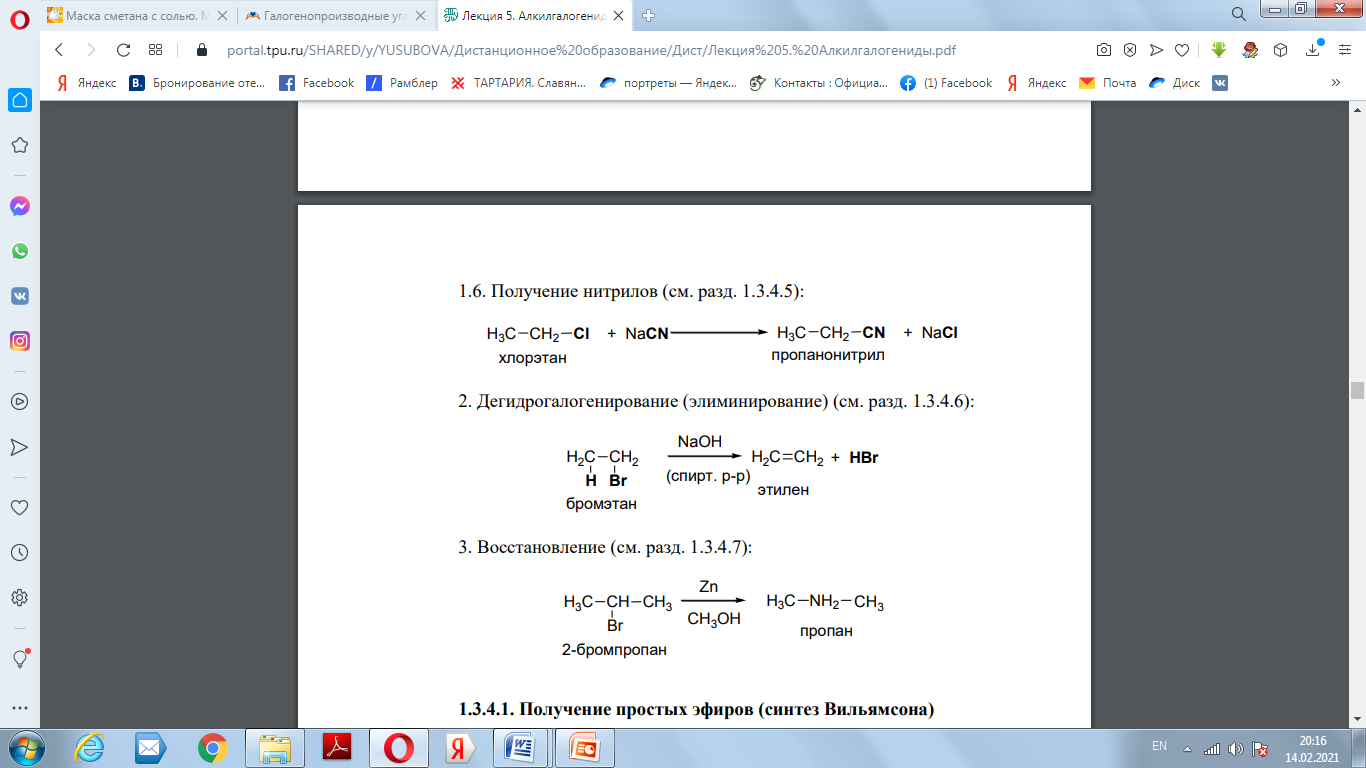 Химические свойства
Химические свойства
2. Реакции отщепления (элиминирования)
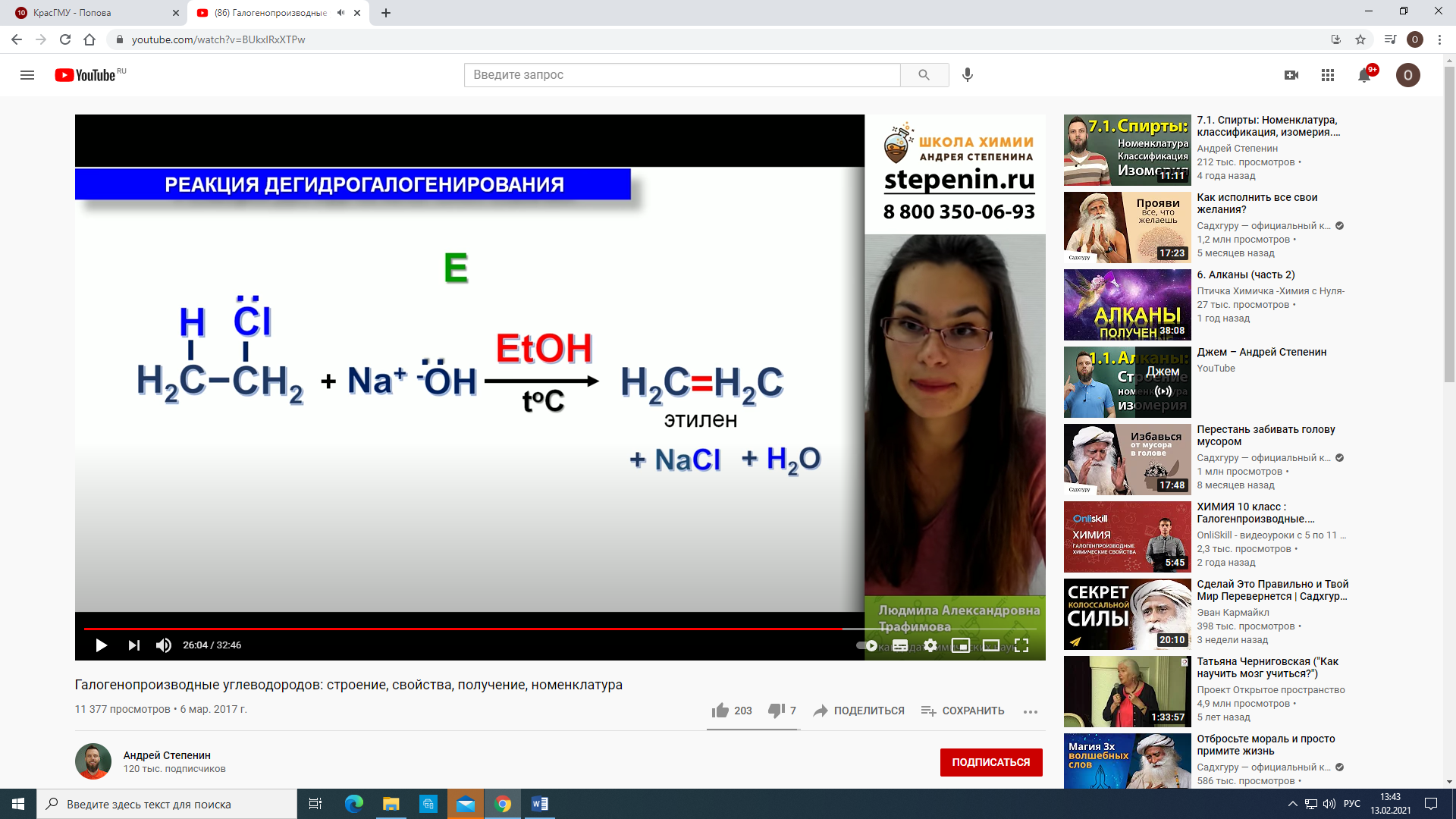 Химические свойства
3. Реакции восстановления
Алкилгалогениды можно восстанавливать каталитическими или химическими методами. Каталитическое восстановление осуществляют водородом в присутствии металлического палладия:
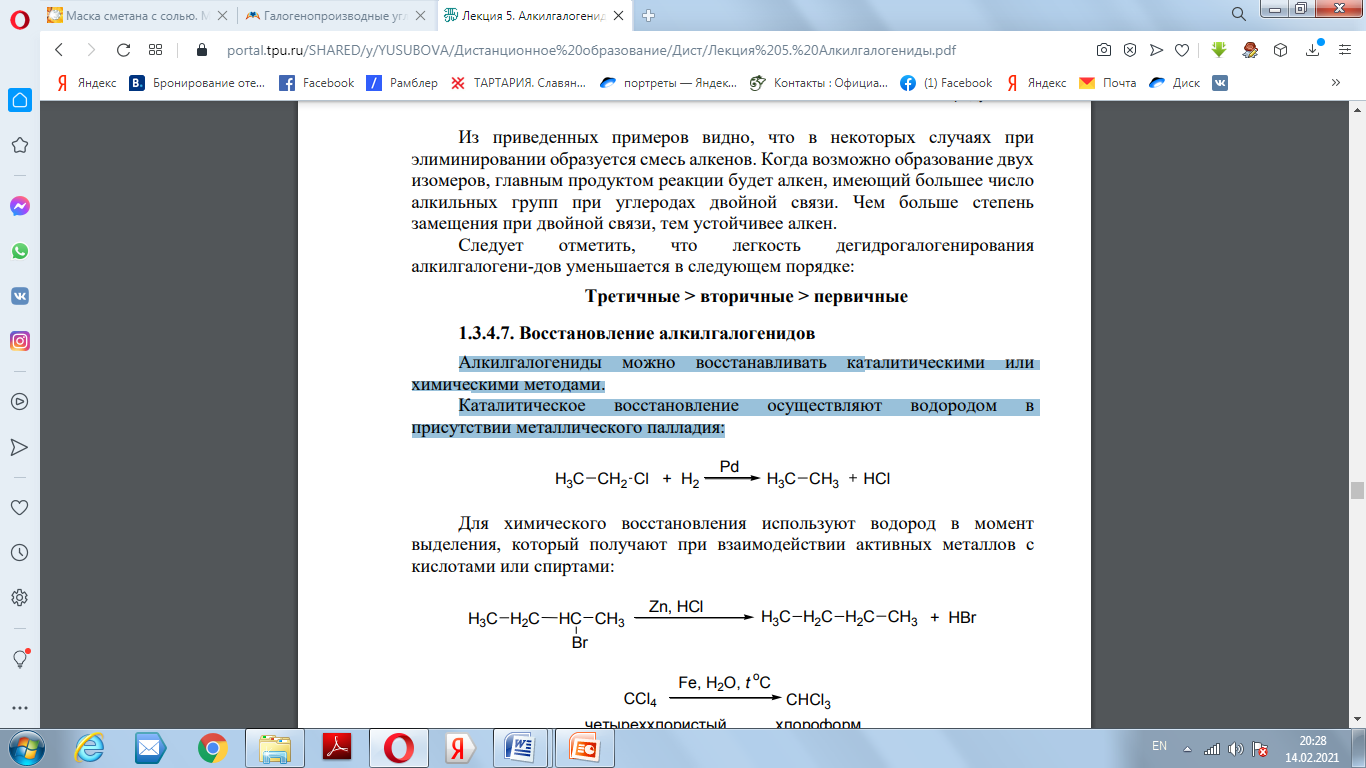 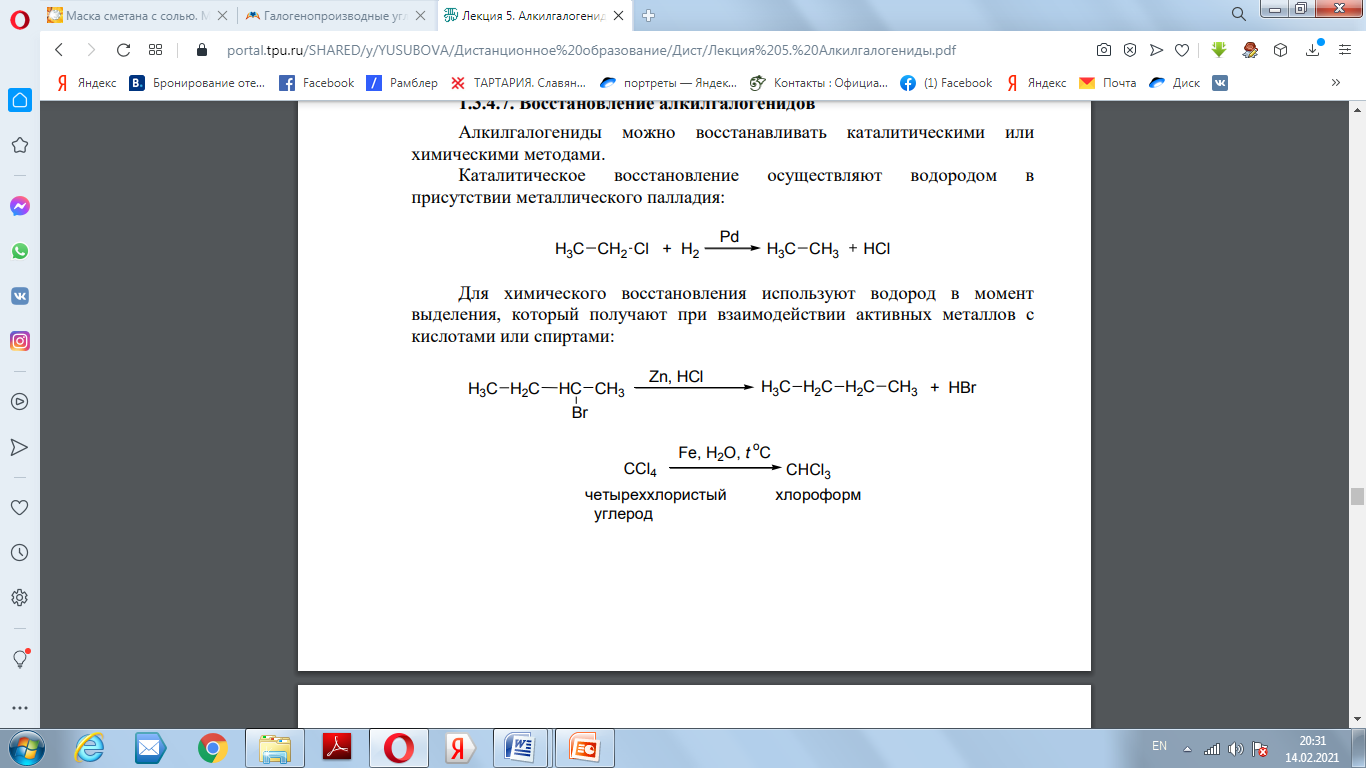 Химические свойства
4. Реакции взаимодействия с металлами
Применение
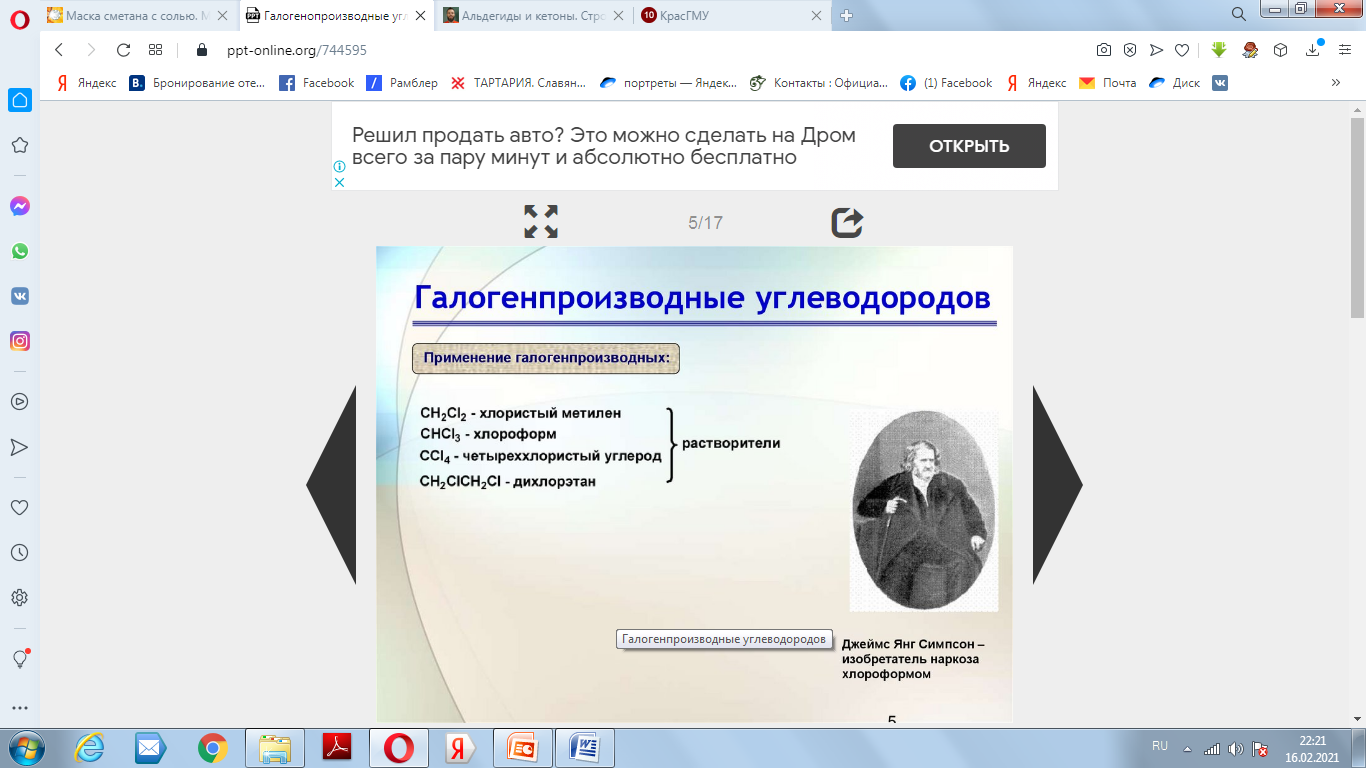 Применение
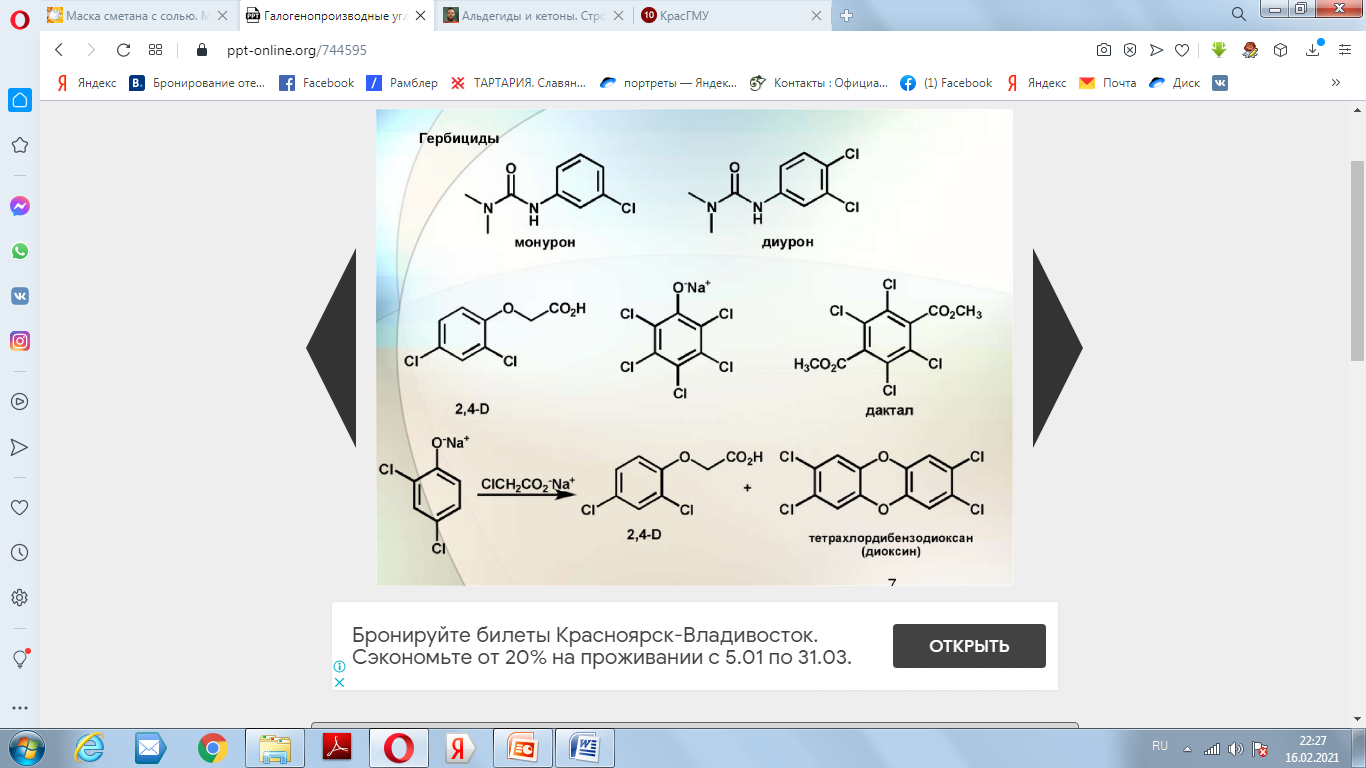 Применение
Спасибо за внимание!